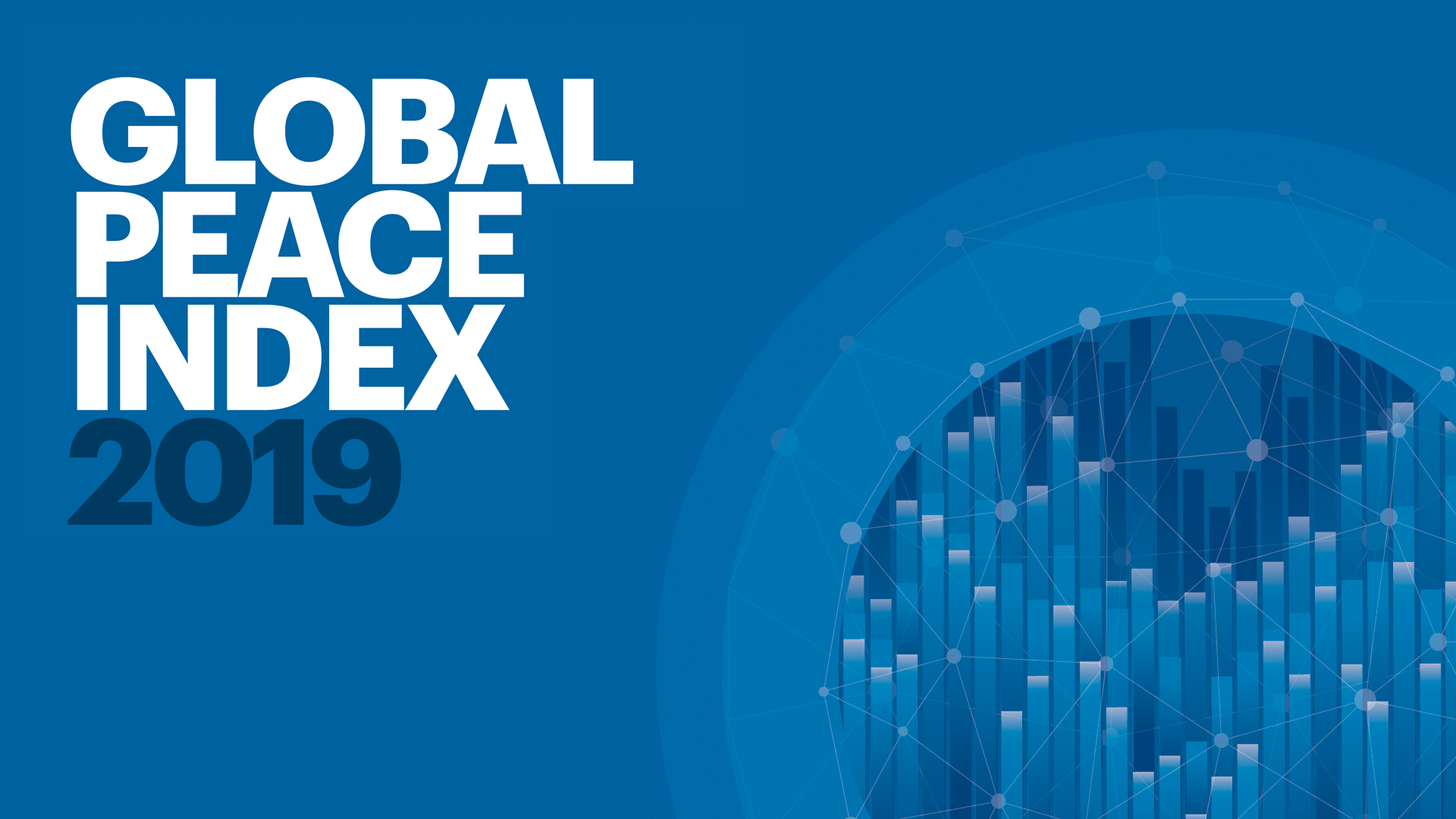 Institute for Economics & Peace
Research used extensively by organisations including the OECD, Commonwealth Secretariat, World Bank and the United Nations.
16BN
968M
150
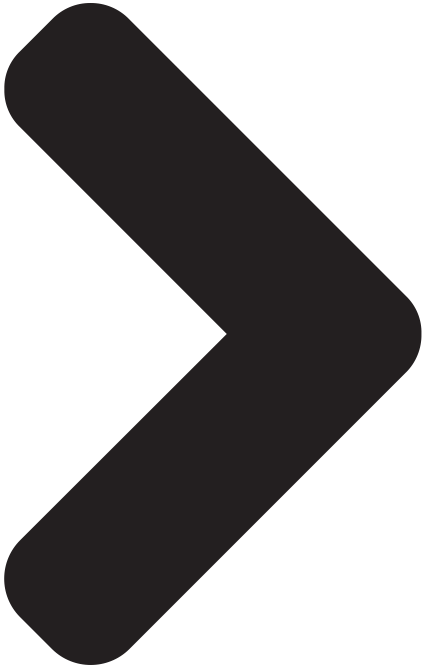 MEDIA REACH
SOCIAL REACH
COUNTRY REACH
Work is included in 1,000s of university courses and trained over 1,100 IEP ambassadors.
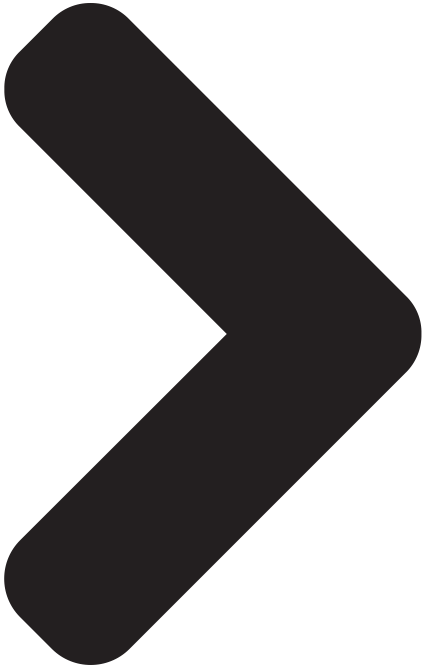 10
3000
1.5M
Over 100,000 downloads of IEP reports last 12 months.
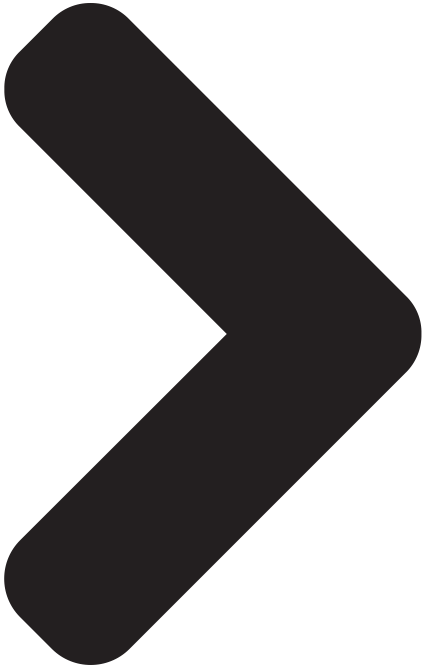 PUBLISHED REPORTS
BOOK REFERENCES
UNIQUE VISITORS
IEP International Offices
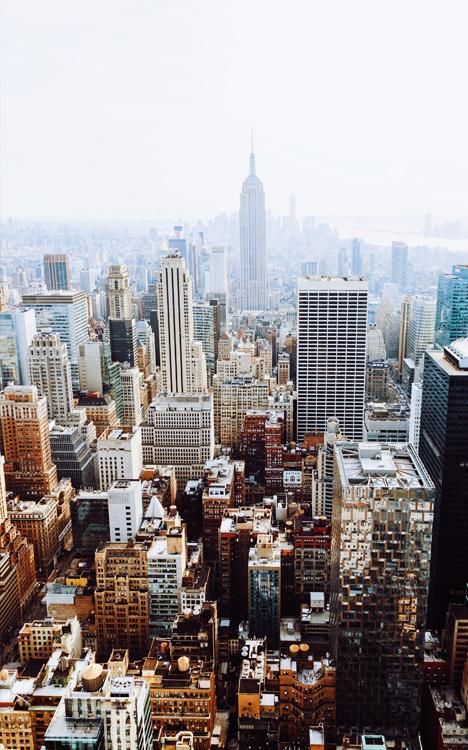 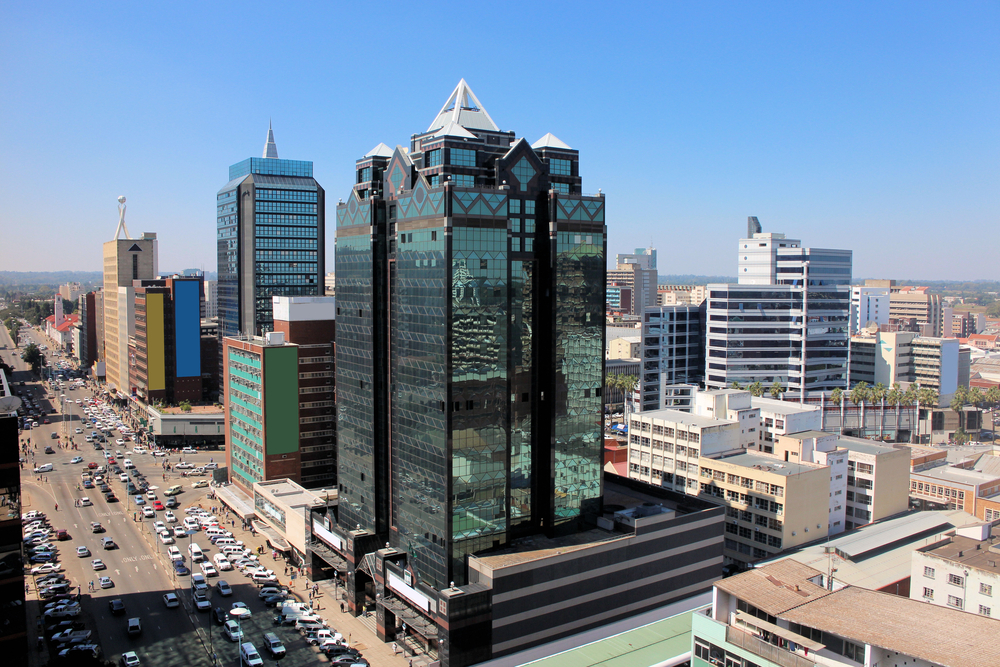 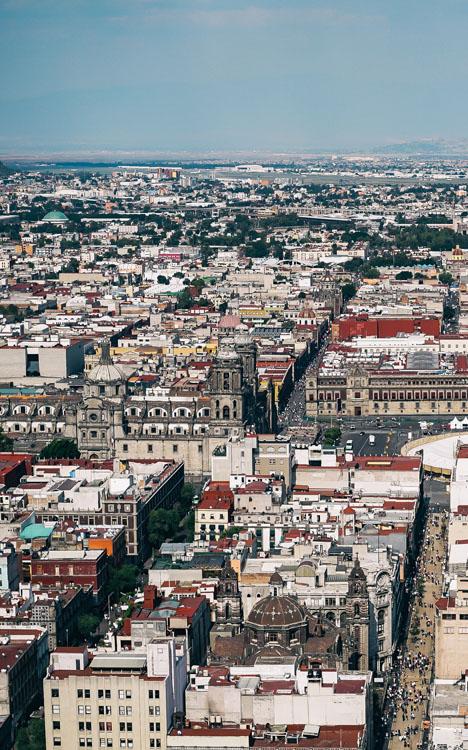 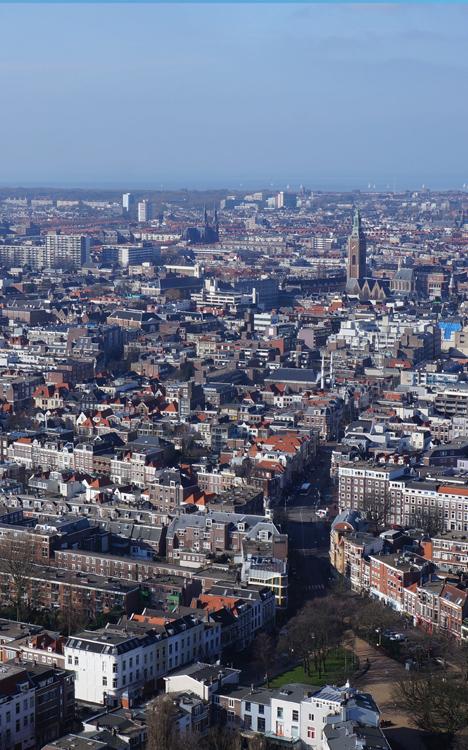 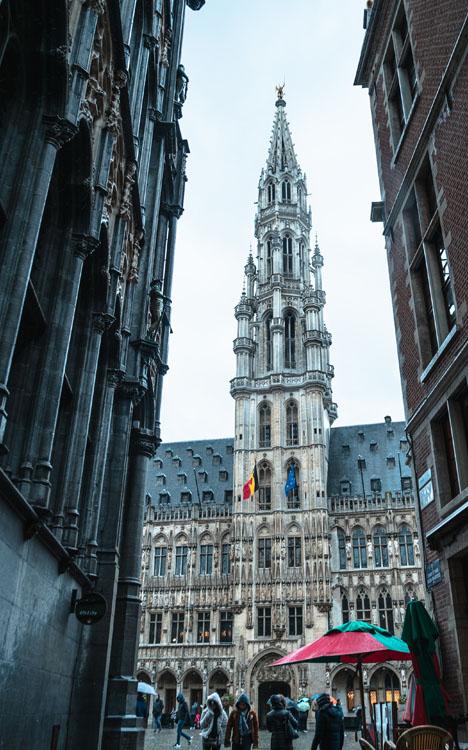 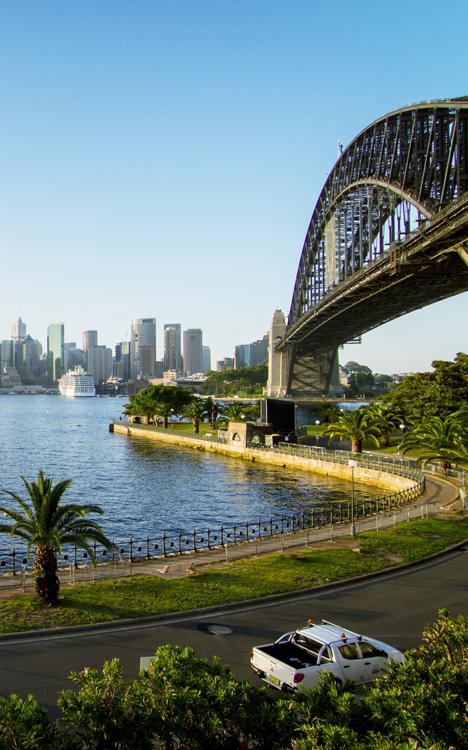 HARARE
SYDNEY
NEW YORK
BRUSSELS
MEXICO CITY
THE HAGUE
Zimbabwe
Mexico
Belgium
Australia
The Netherlands
USA
The Global Peace Index
Ranks
Now in its
13th
According to their relative states of peace
163
year
countries
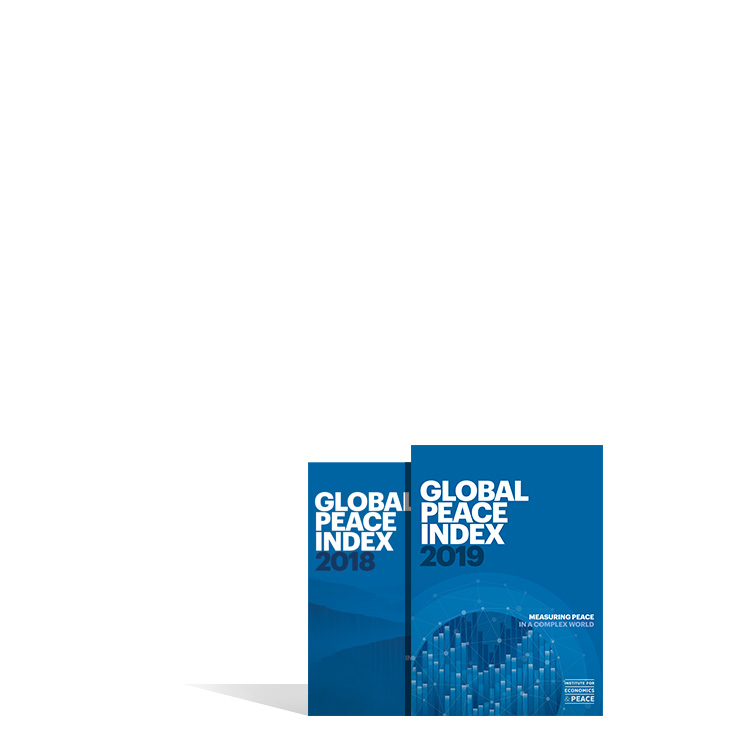 Using
Guided and overseen by a panel of International Experts
Developed by the Institute for Economics and Peace
23
Indicators weighed on a 1-5 scales
The Global Peace Index Indicators
7
6
10
measures of militarisation
10 measures of societal safety 
and security
measures of ongoing domestic and international conflict
Including: military expenditure, number of armed service personnel, ease of access to small weapons
Including: number of refugees and IDPs, impact of terrorism, homicide and incarceration rates
Including: intensity of organized internal conflicts, relations with neighbouring countries and number of deaths from conflict
01.
Key Findings
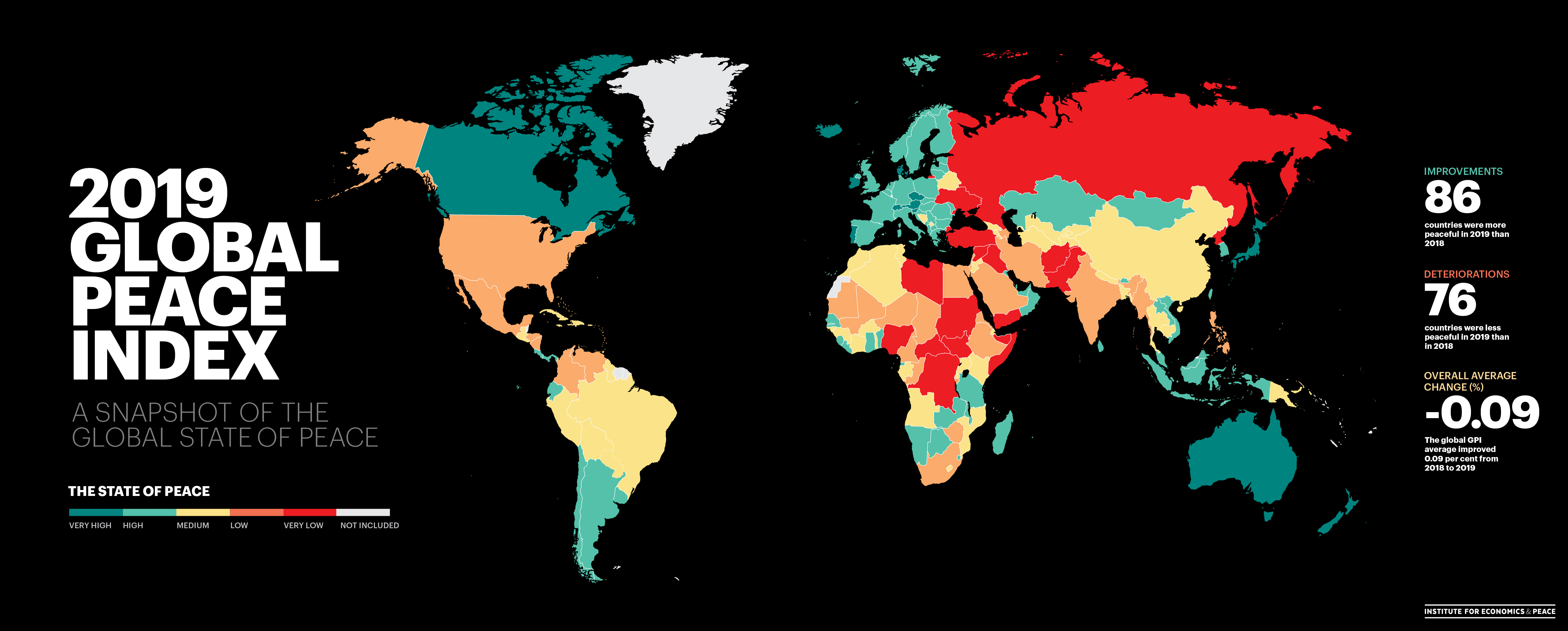 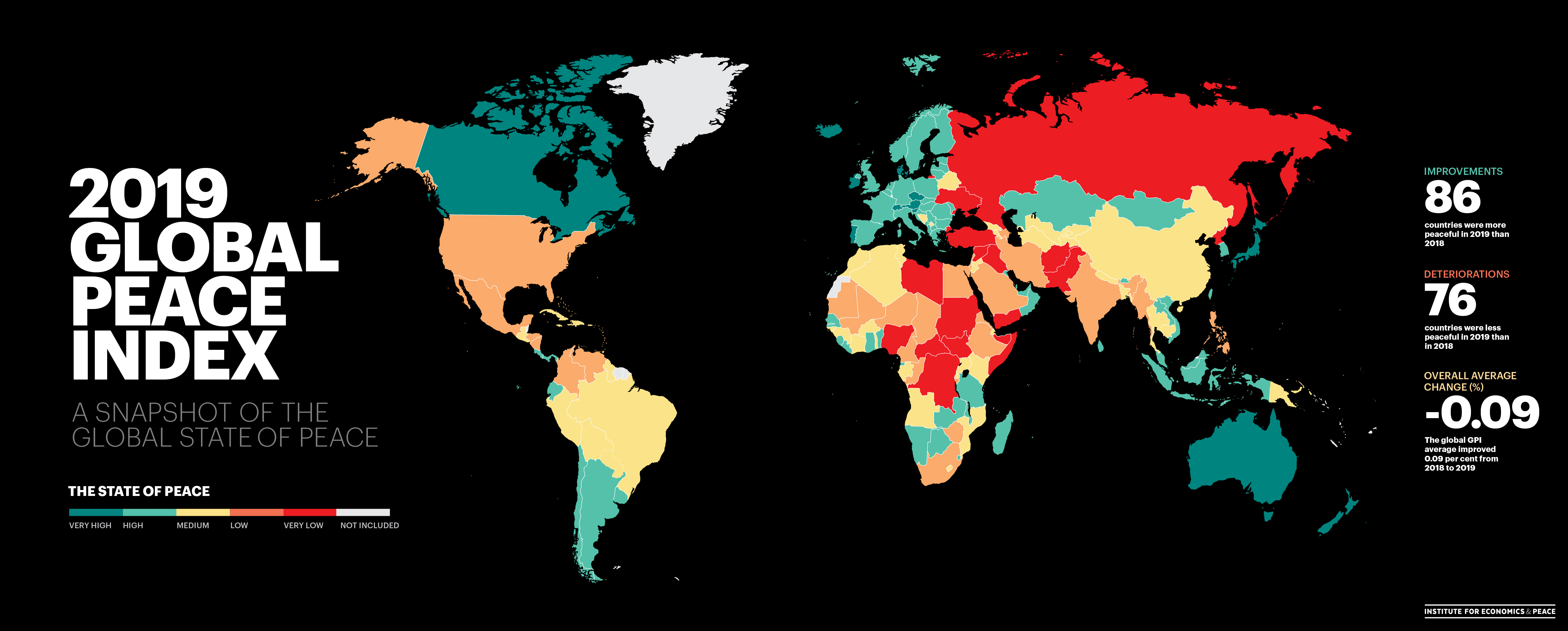 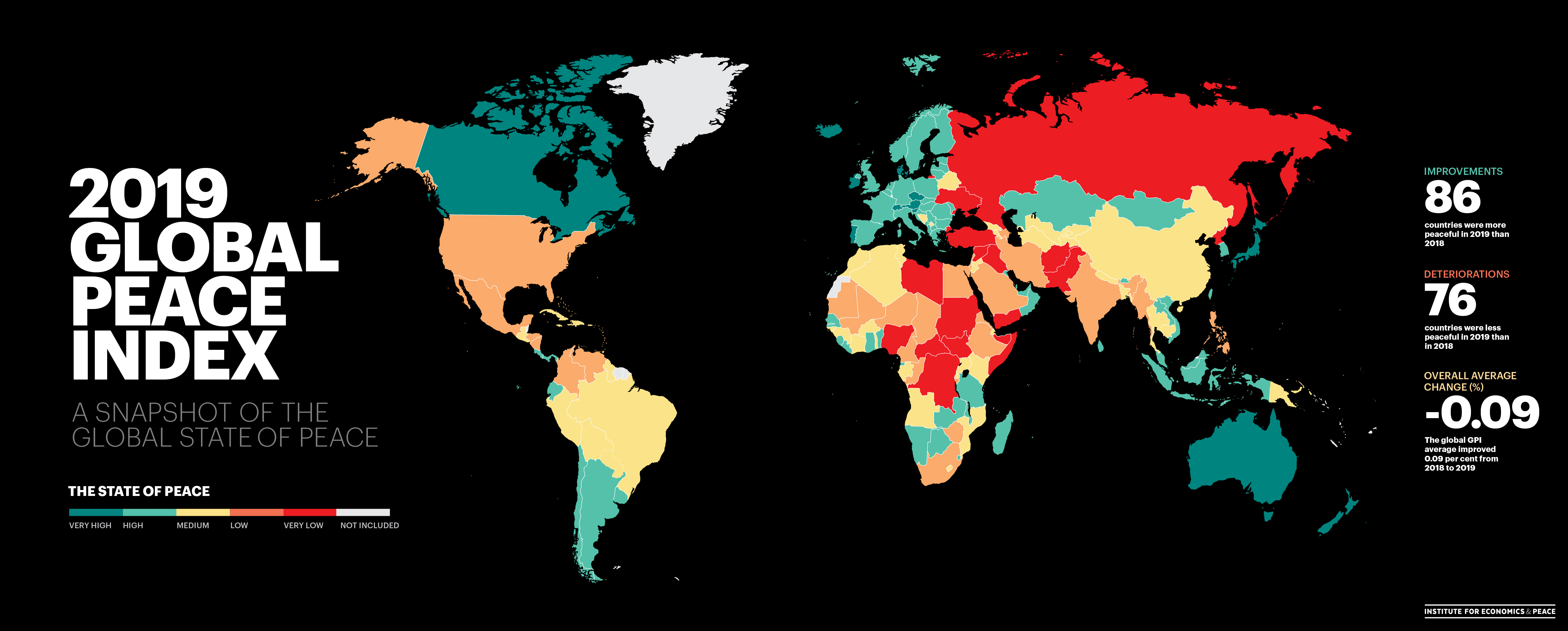 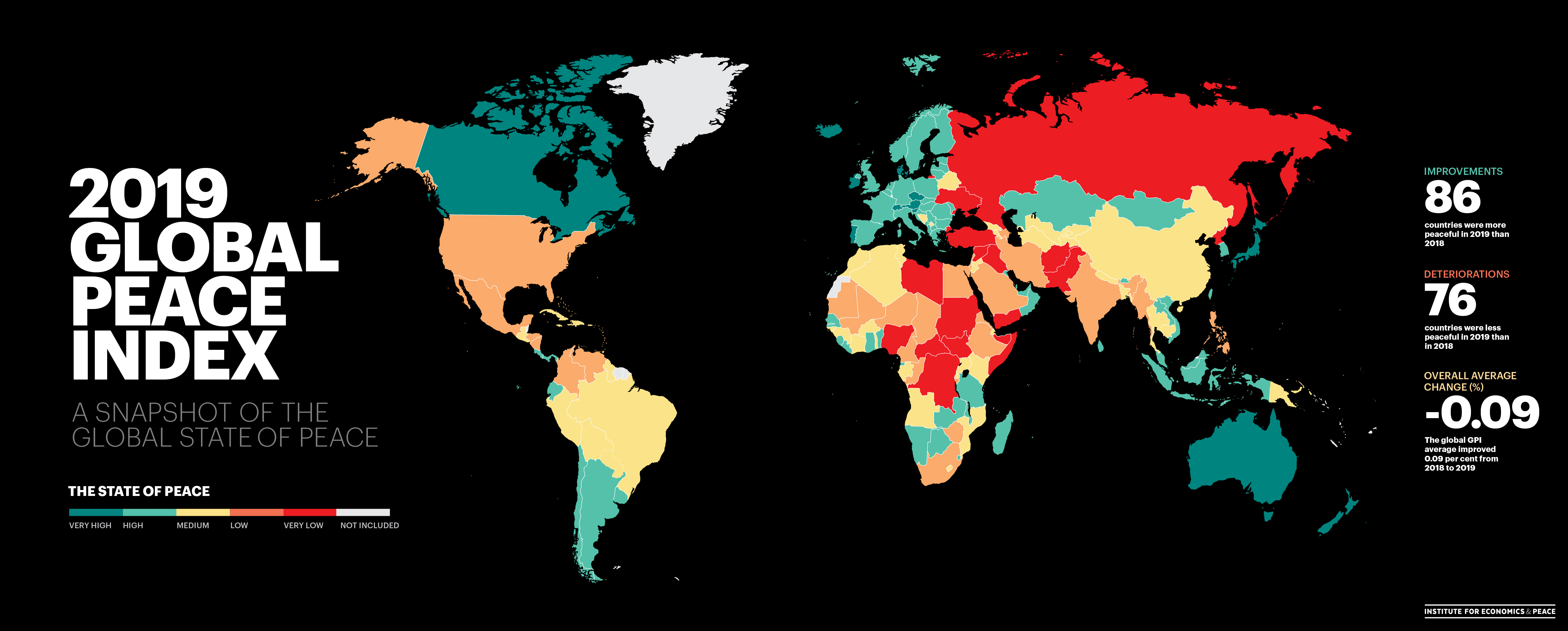 2019 highlights
The average level of country peacefilness has improved by 



from last year.
0.09%
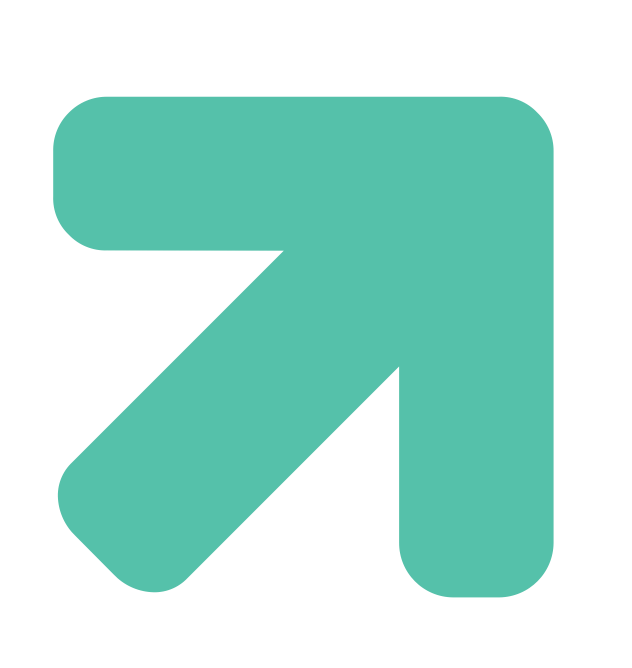 Deteriorations primarily driven by changes in:
Perceptions of Criminality
Internal and External Conflicts Fought
Incarceration
This was the first improvement in the last five years.
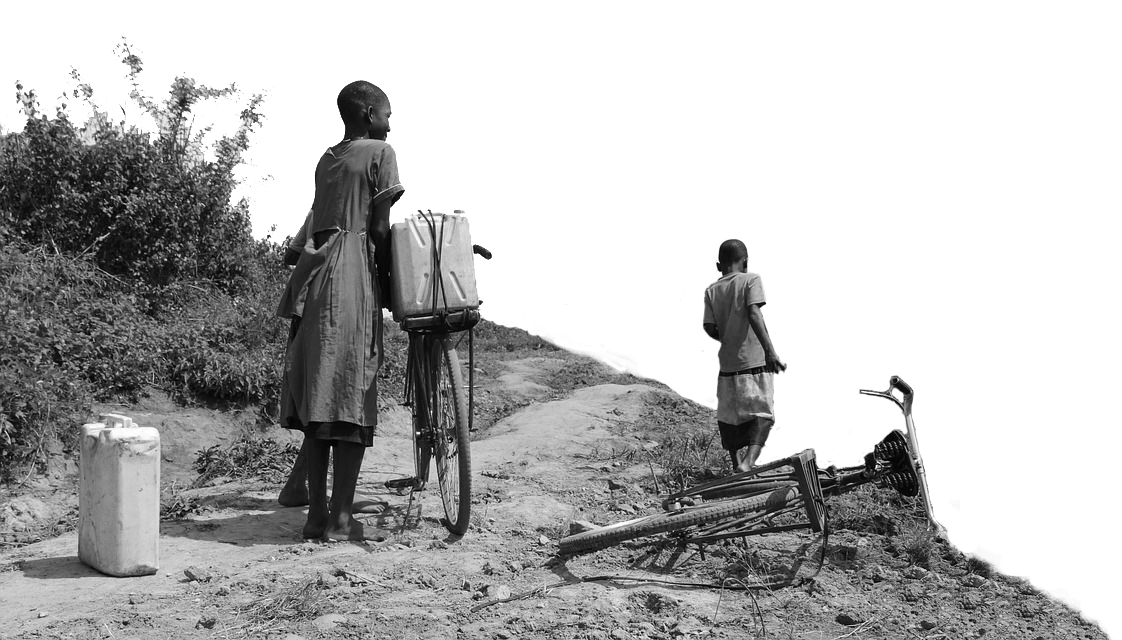 86
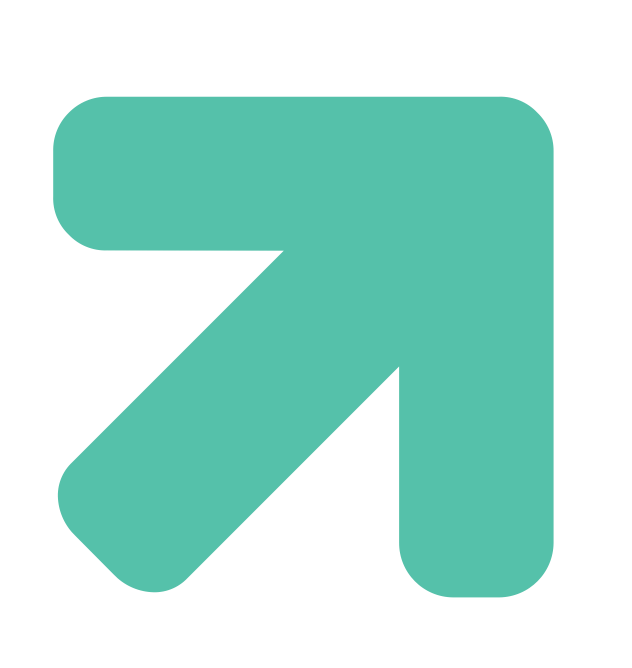 countries became more peaceful,
Improvements were driven by changes in:
Deaths from Internal Conflict
Military Expenditure
76
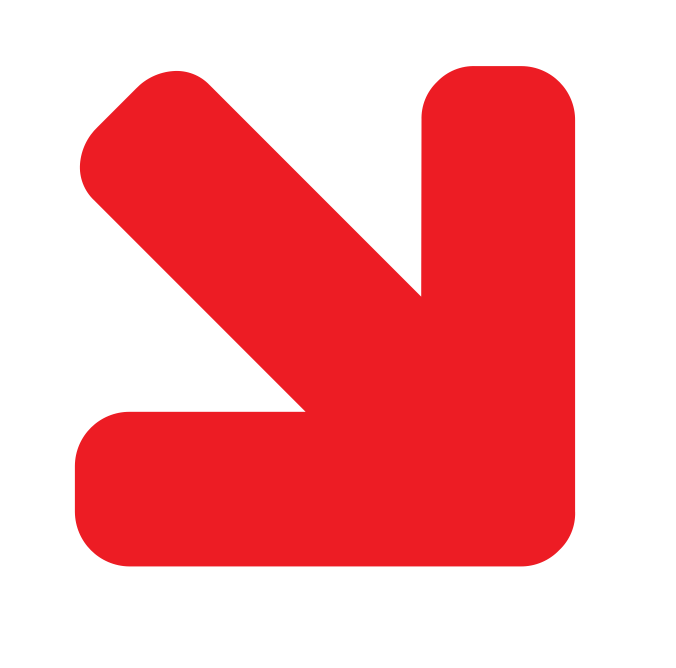 deteriorated.
2019 highlights
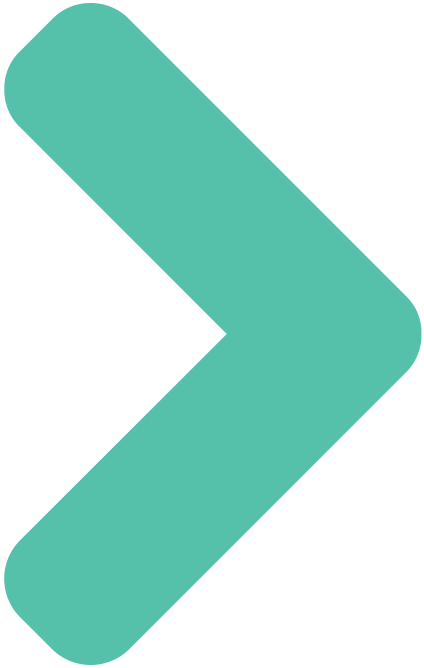 Iceland is, again, the most peaceful country in the world
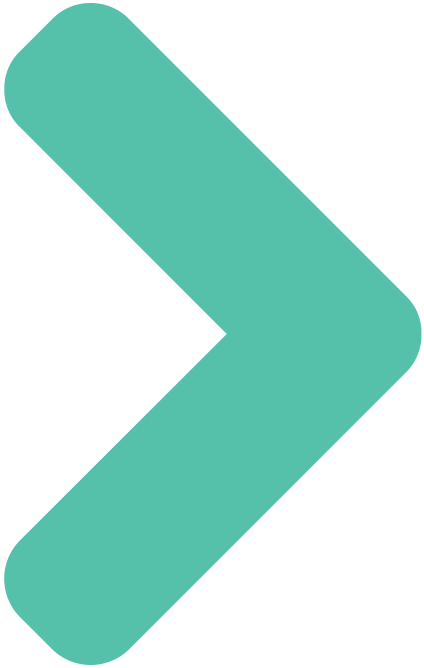 Ukraine and Sudan had the largest improvement
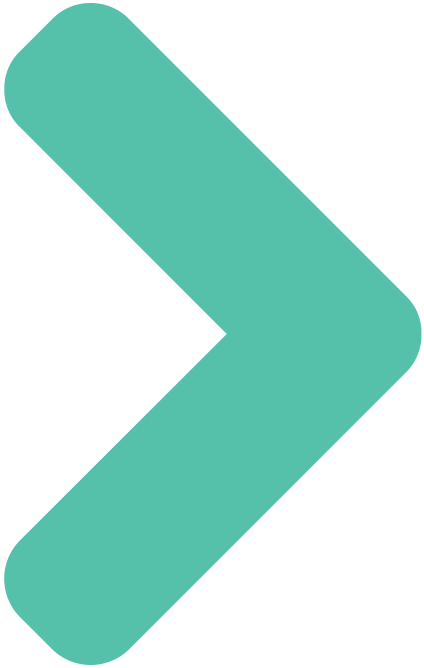 Russia and Eurasia had the largest regional improvement
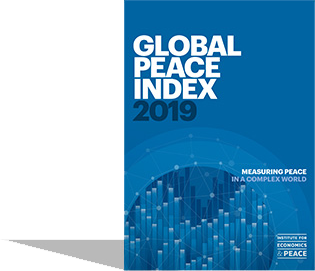 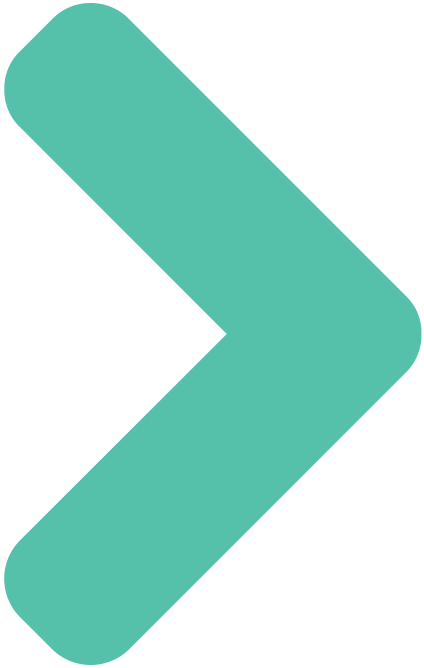 Europe remains the most peaceful region, improving for the first time since 2014, despite ongoing political instability
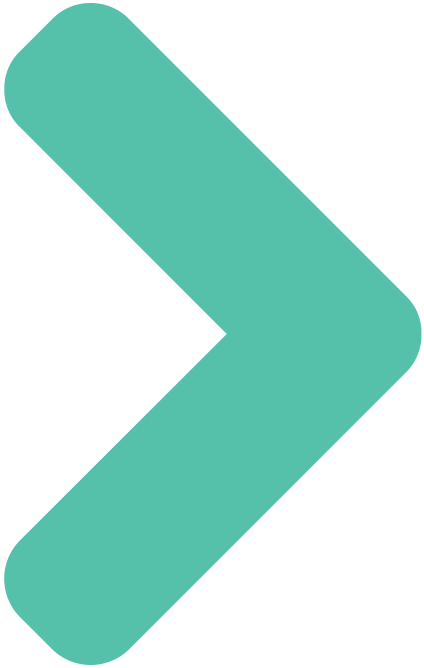 Bhutan rises to 15 - largest improvement of any country in top 20 - risen 43 places in 12 years
2019 highlights - continued
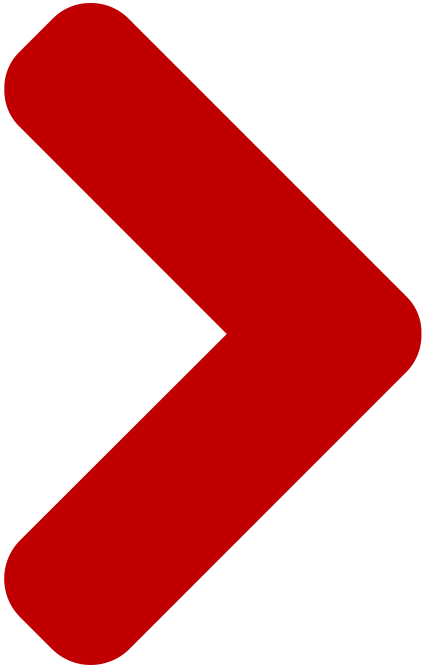 Afghanistan is now the world’s least peaceful nation, followed by Syria
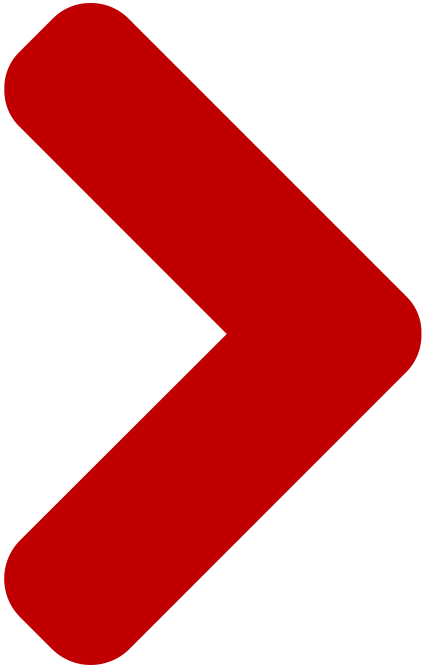 Nicaragua and Burkina Faso had the largest deteriorations
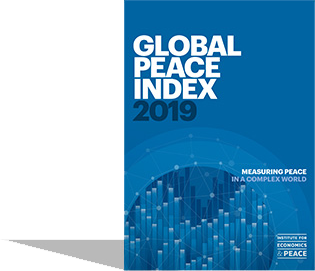 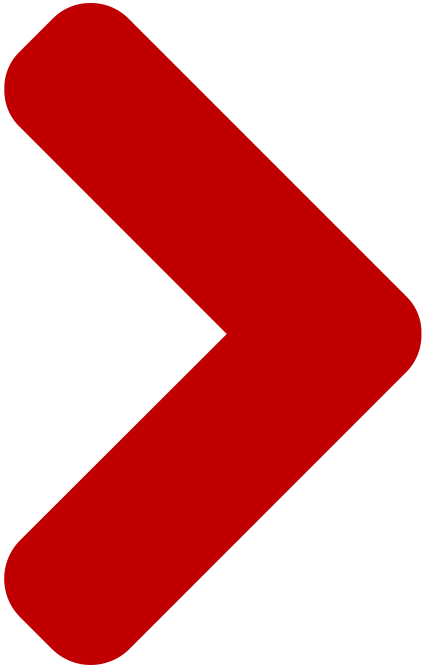 Central America and North America had the largest regional deteriorations
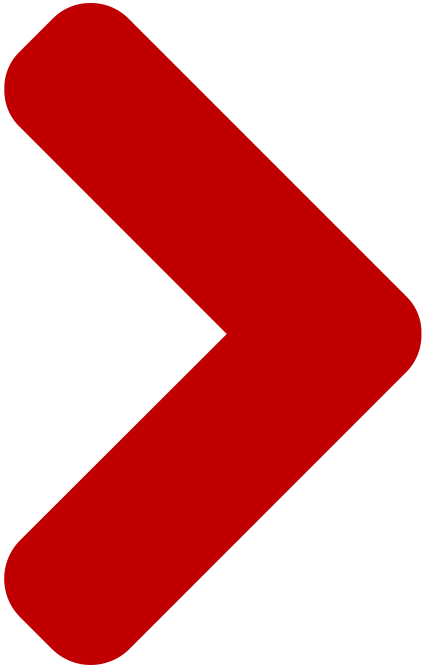 Iran drops 9 places to 139
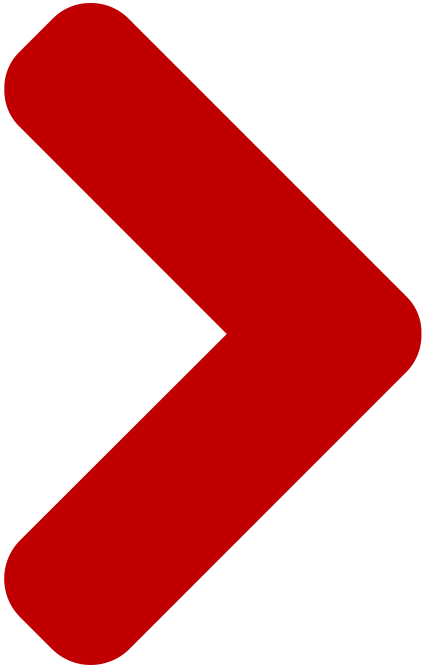 US drops 4 places to 128 – Homicide, Violent crime, Milex, Weapons Exports
10 most peaceful countries
1
ICELAND
Rank change:
CANADA
Rank change:
6
3
2
7
NEW ZEALAND
Rank change:
SINGAPORE
Rank change: 2
8
SLOVENIA
Rank change: 2
PORTUGAL
Rank change: 2
9
4
AUSTRIA
Rank change: 1
JAPAN
Rank change: 1
5
10
DENMARK
Rank change: 1
CZECH REPUBLIC
Rank change: 3
10 least peaceful countries
SOMALIA
Rank change: 1
158
161
157
162
SYRIA
Rank change: 1
CENTRAL AFRICAN REPUBLIC
Rank change: 1
156
159
LIBYA
Rank change: 1
IRAQ
Rank change: 1
SOUTH SUDAN
Rank change:
160
163
YEMEN
Rank change: 2
AFGHANISTAN
Rank change: 1
CONGO, DEM. REP.
Rank change:
155
154
RUSSIA
Rank change: 1
5 most improved countries
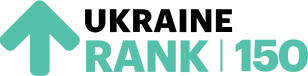 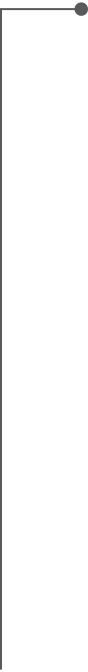 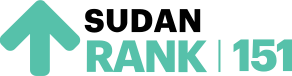 Rose 2 places
Rose 3 places
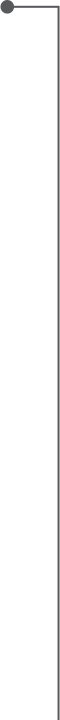 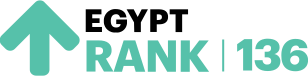 Rose 7 places
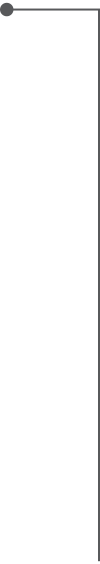 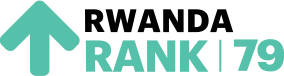 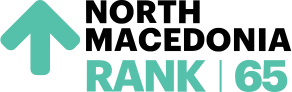 Rose 24 places
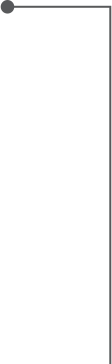 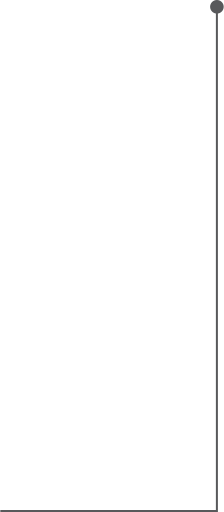 Rose 23 places
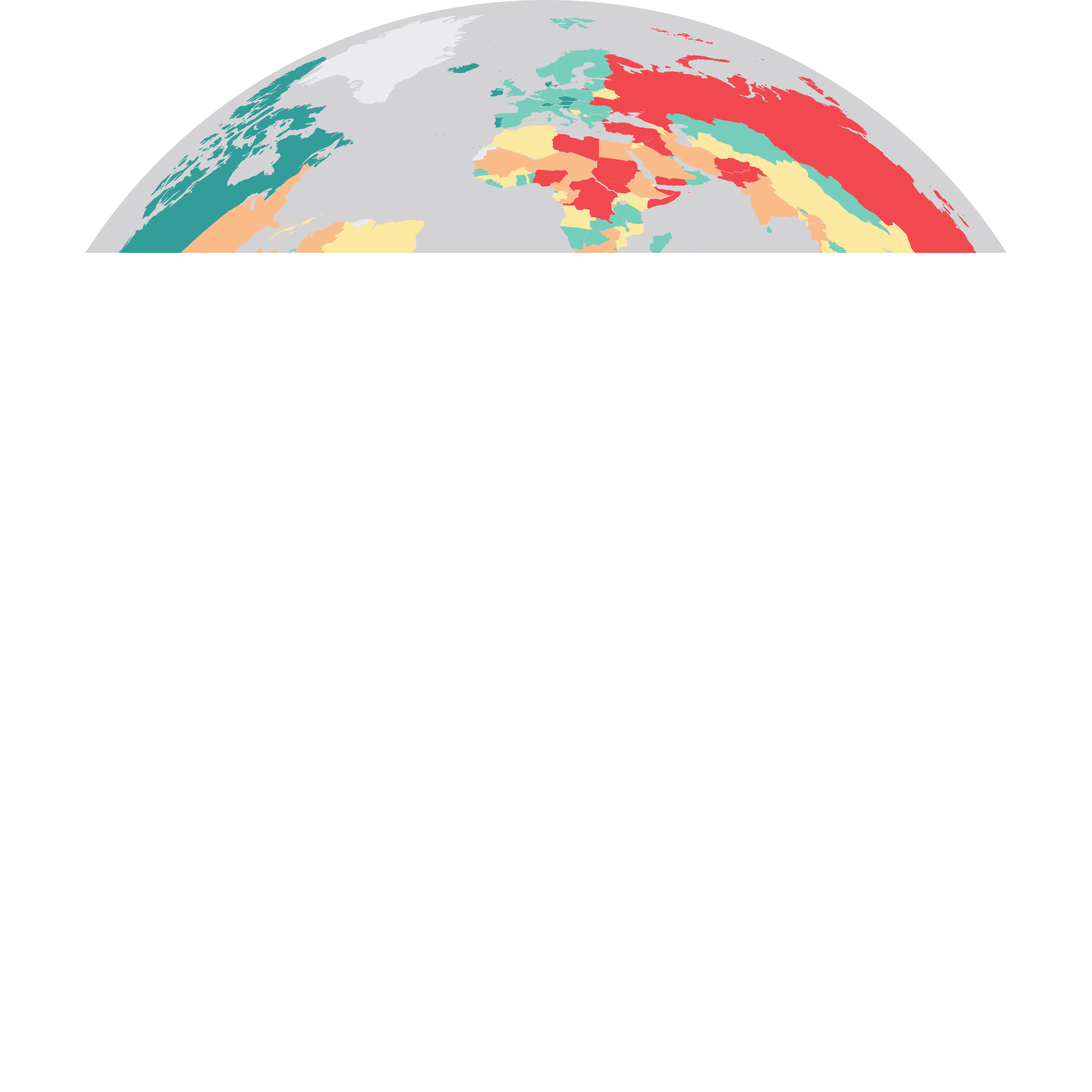 5 most deteriorated countries
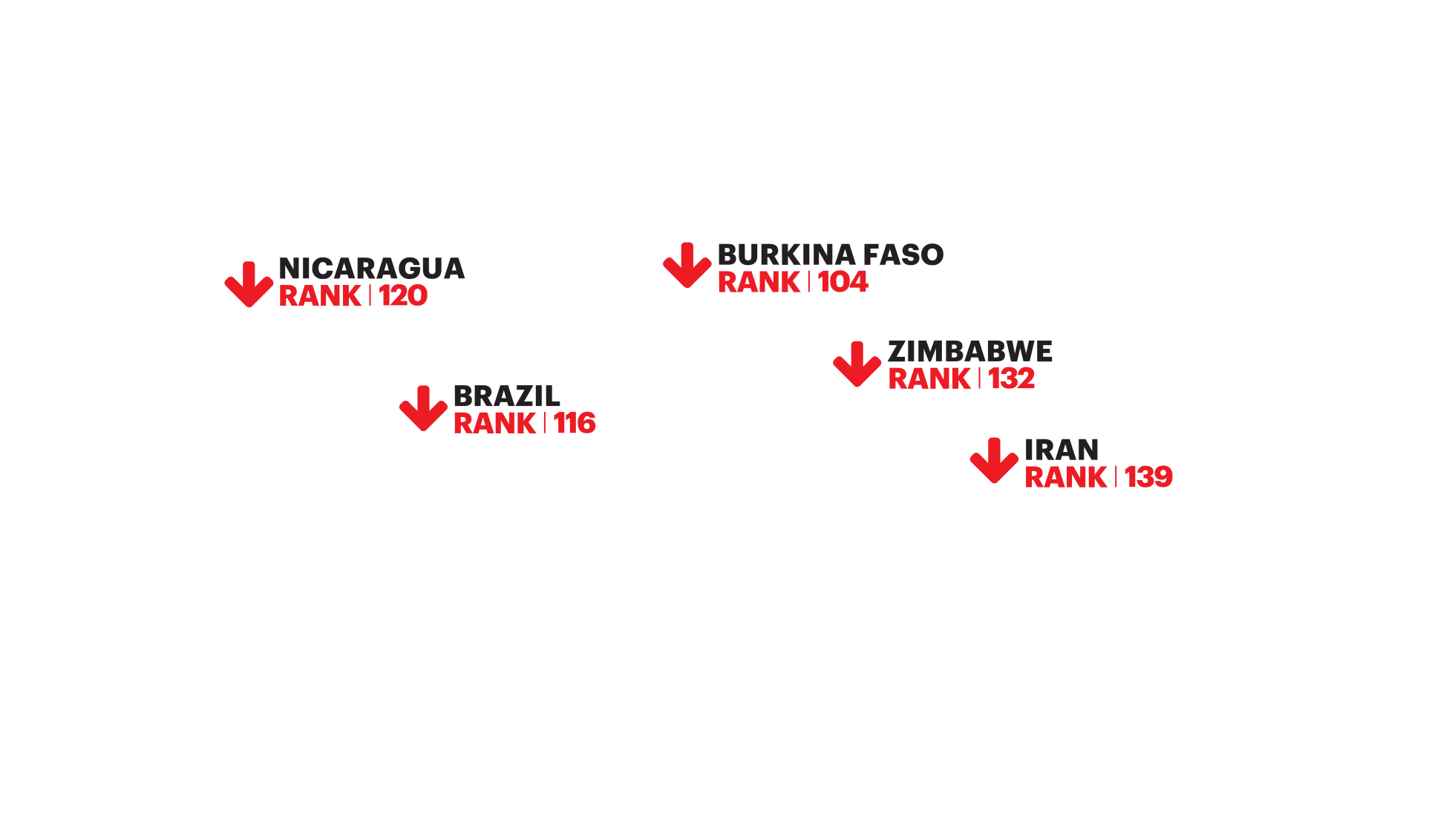 Fell 26 places
Fell 54 places
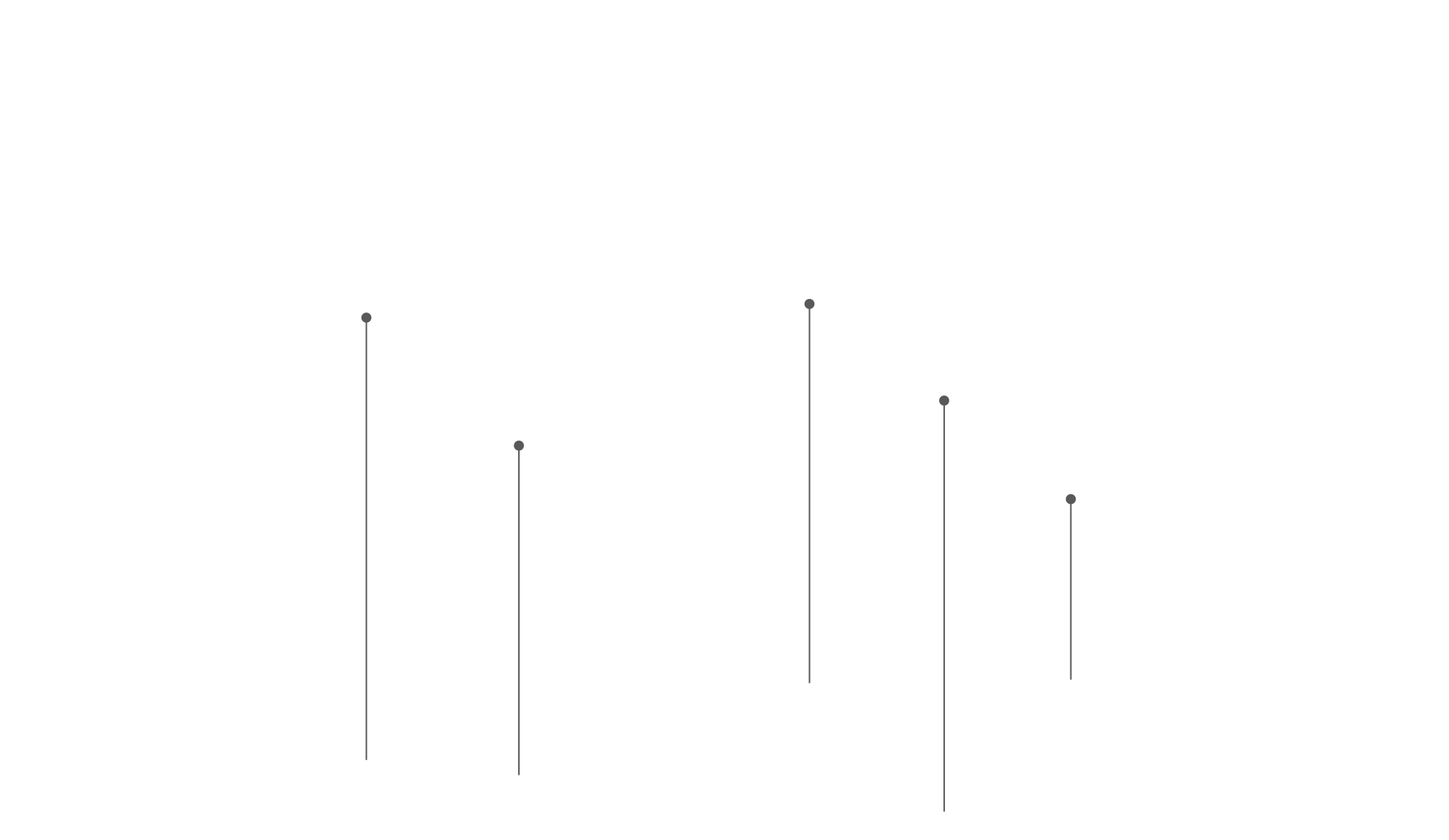 Fell 6 places
Fell 10 places
Fell 9 places
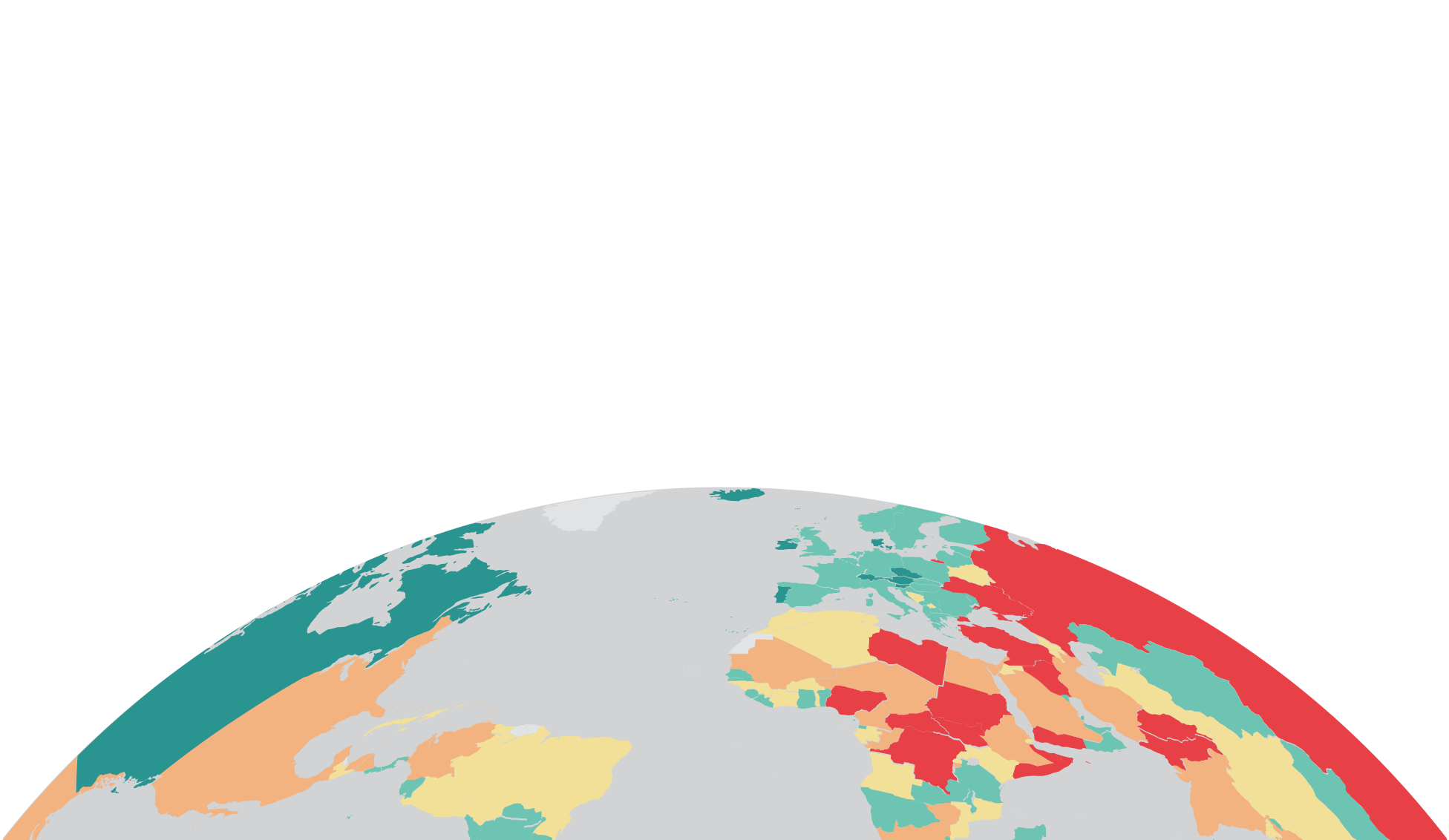 02.
Trends & Peace
Peace in the last decade
Peacefulness has declined year on year for eight of the last eleven years.
OVERALL SCORE TREND
YOY% CHANGE
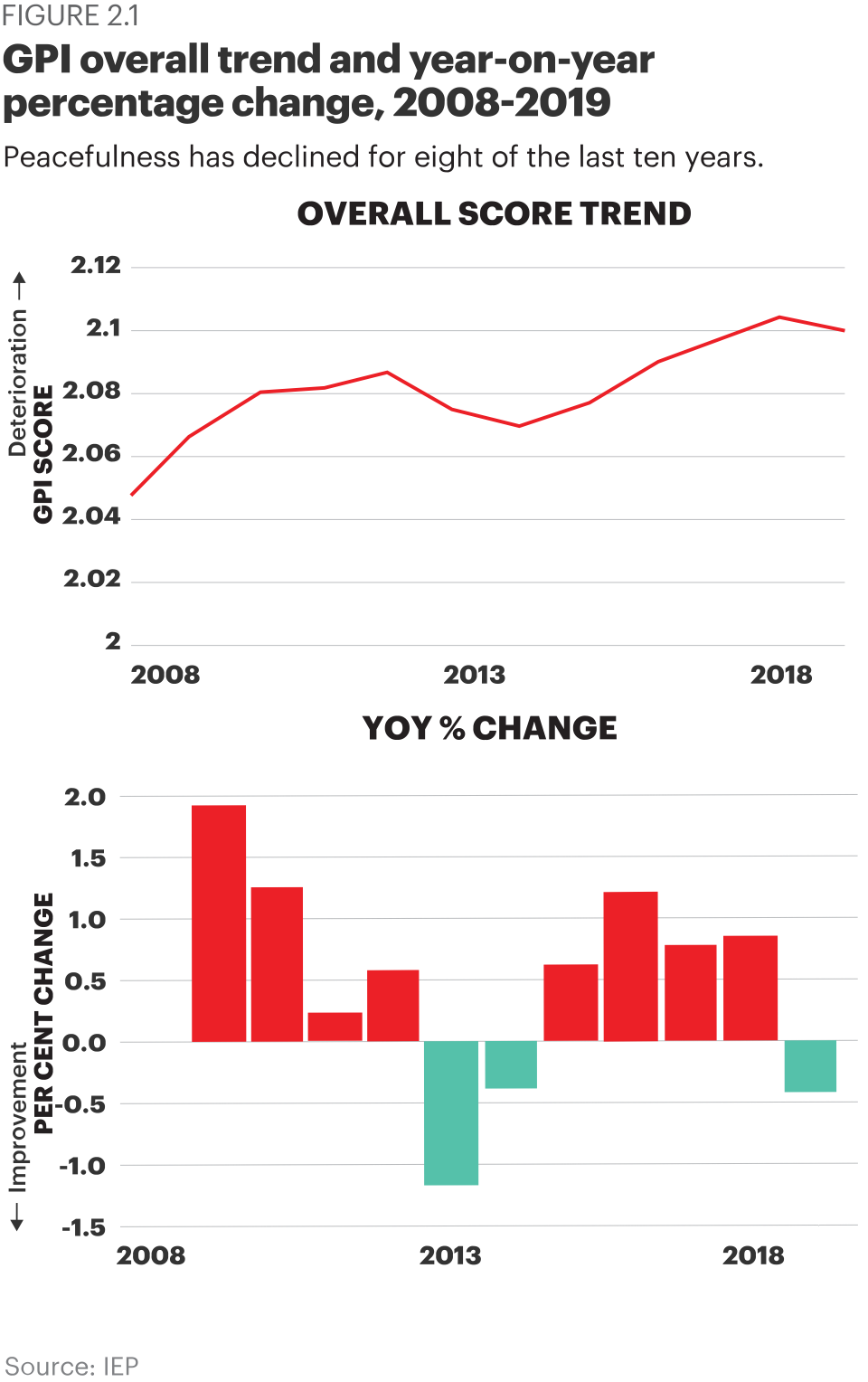 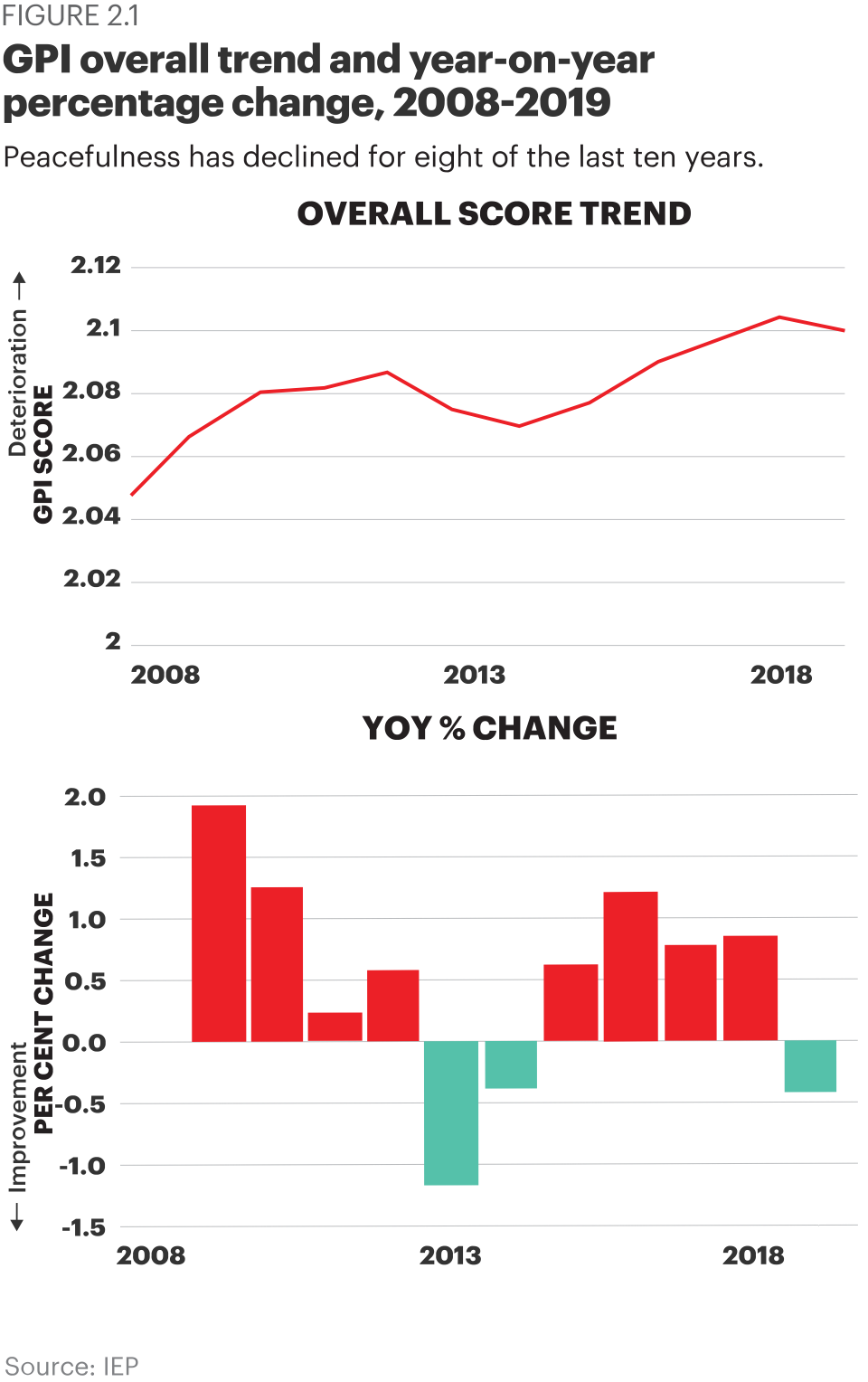 Source: IEP
Changes in peace, 2008-2019
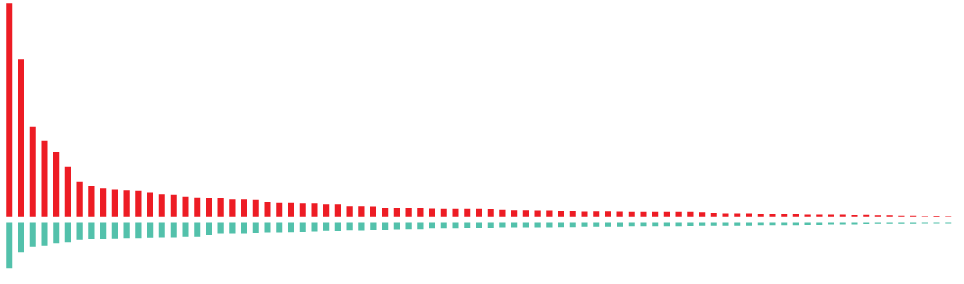 81
countries became less peaceful
Peace declined
3.78%
Over the last decade
81
countries became more peaceful
Deteriorations in peace-10 years
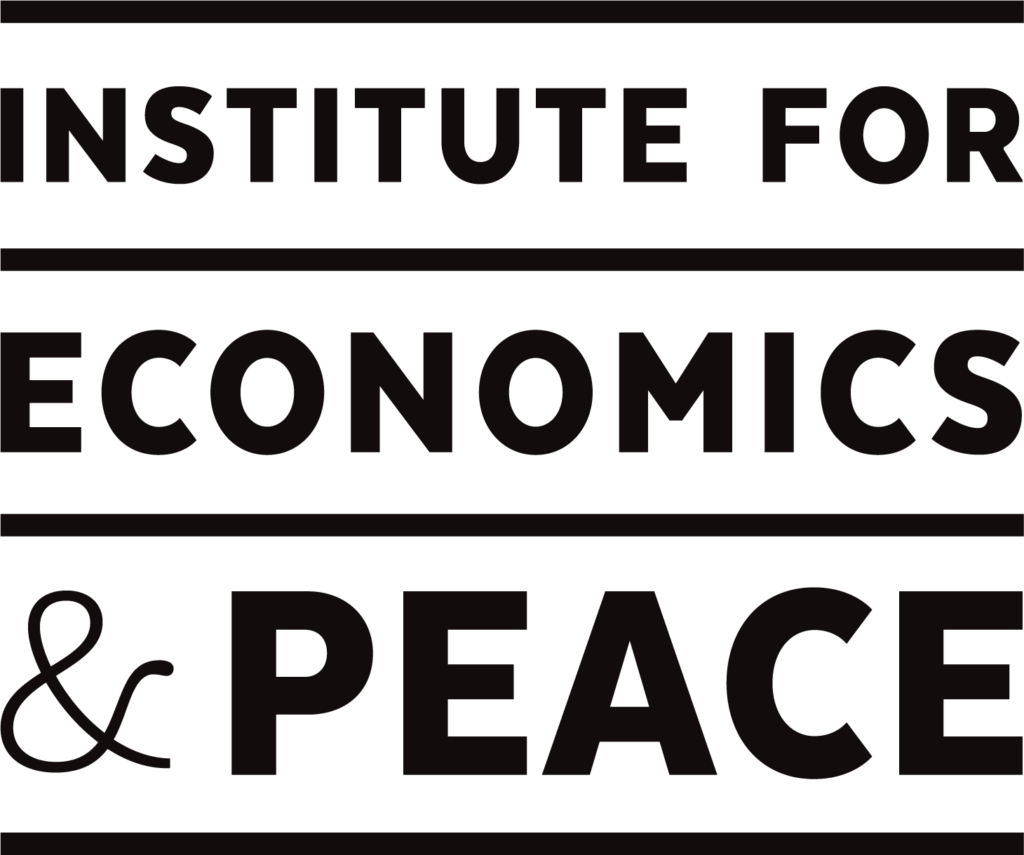 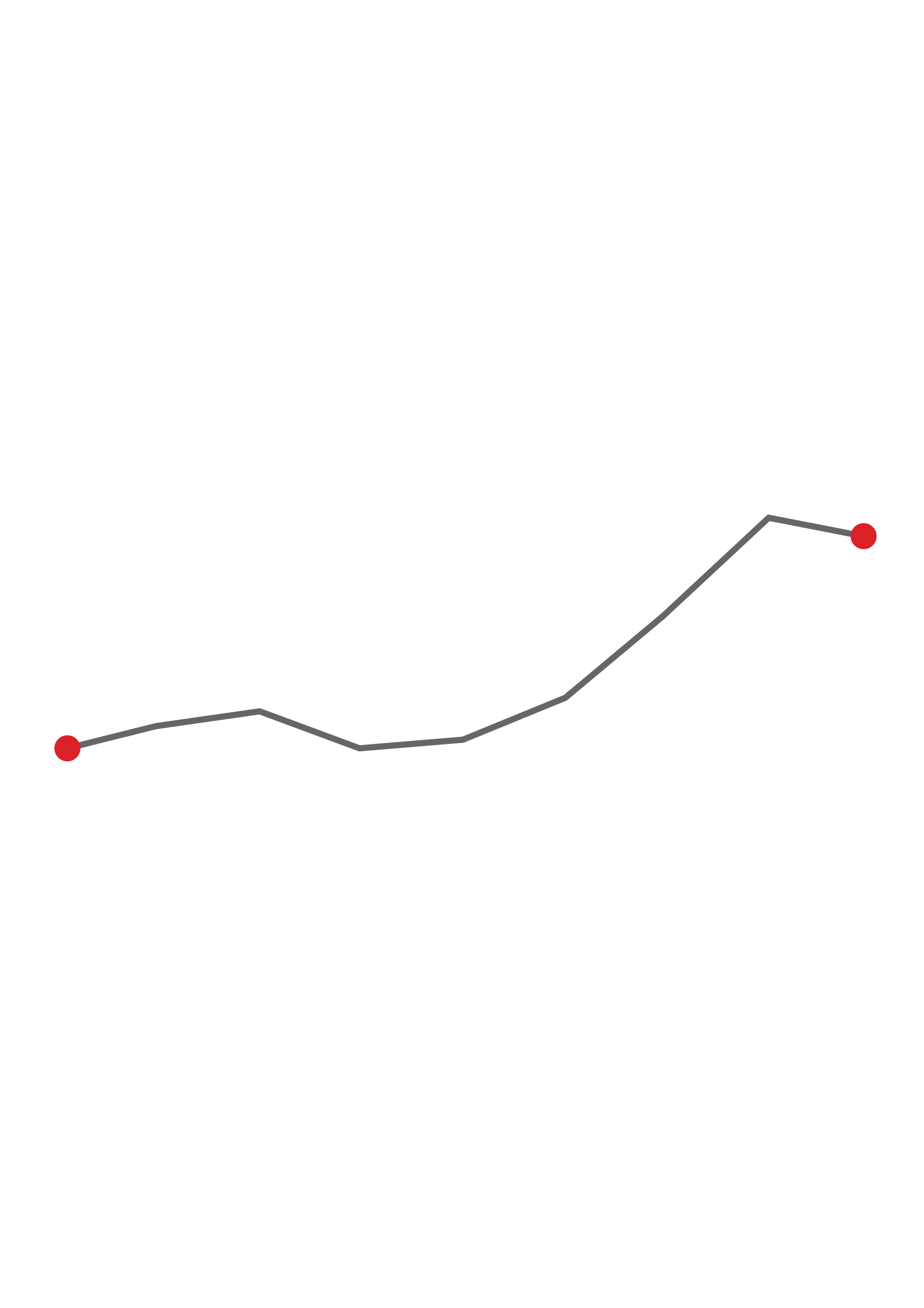 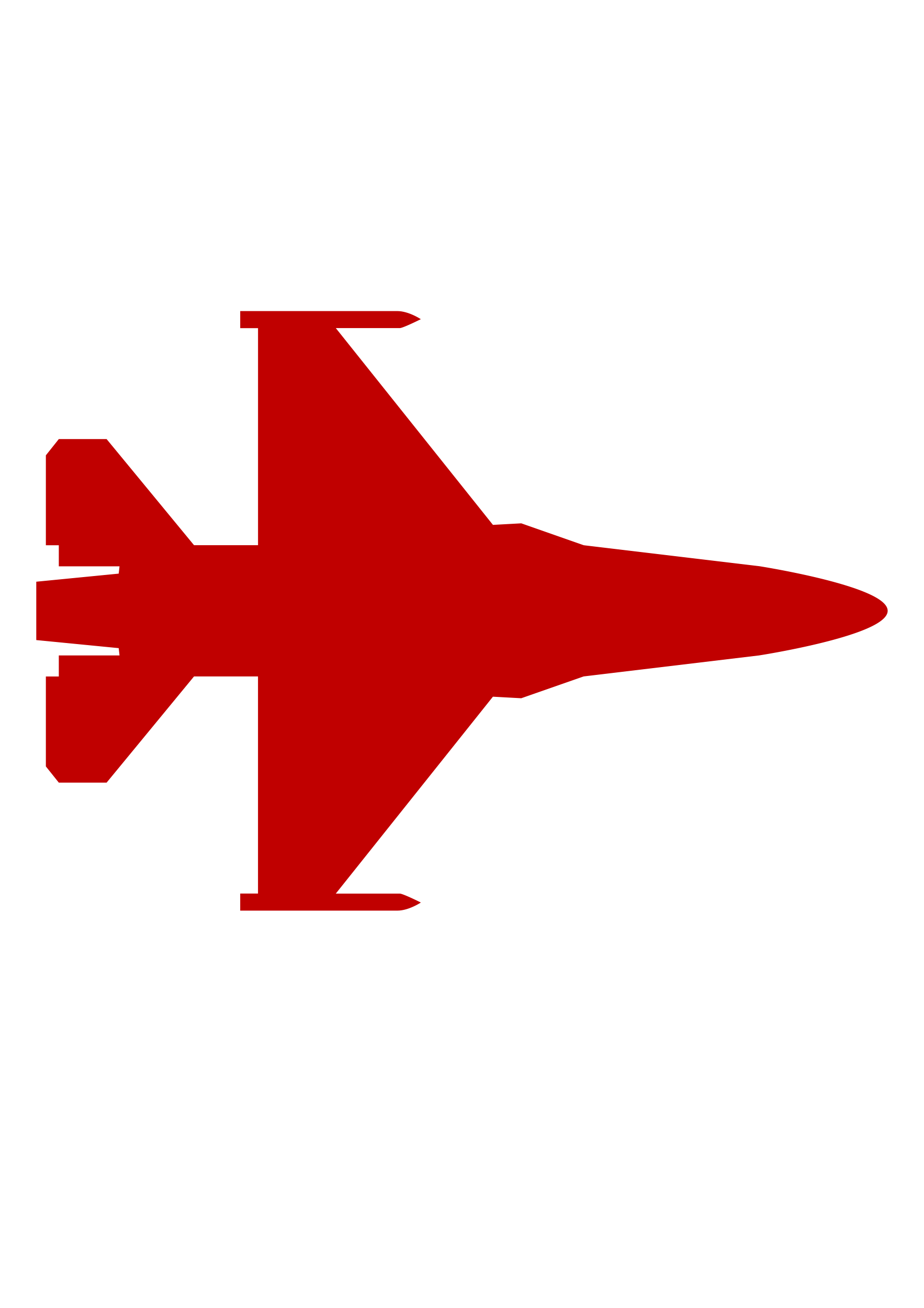 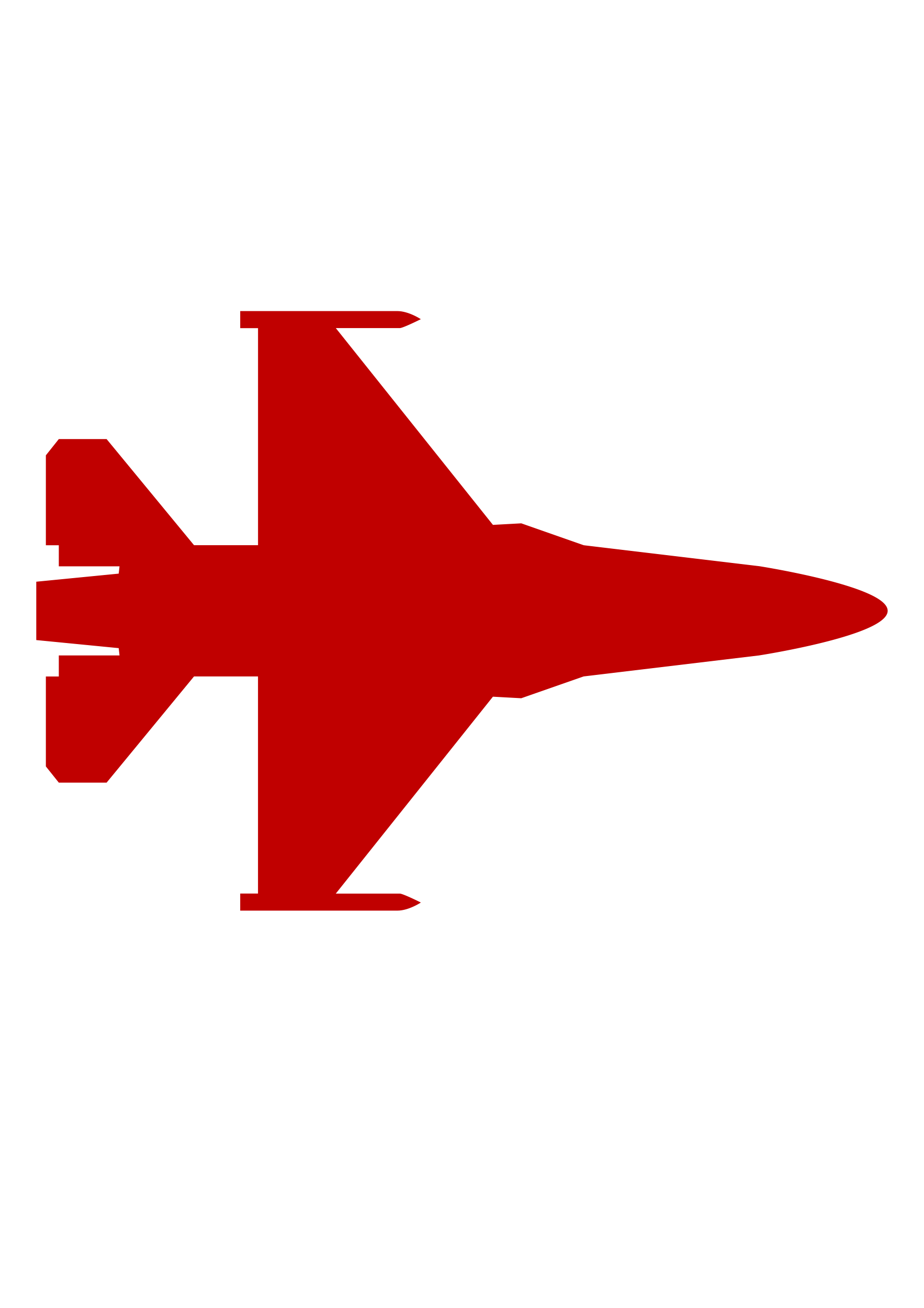 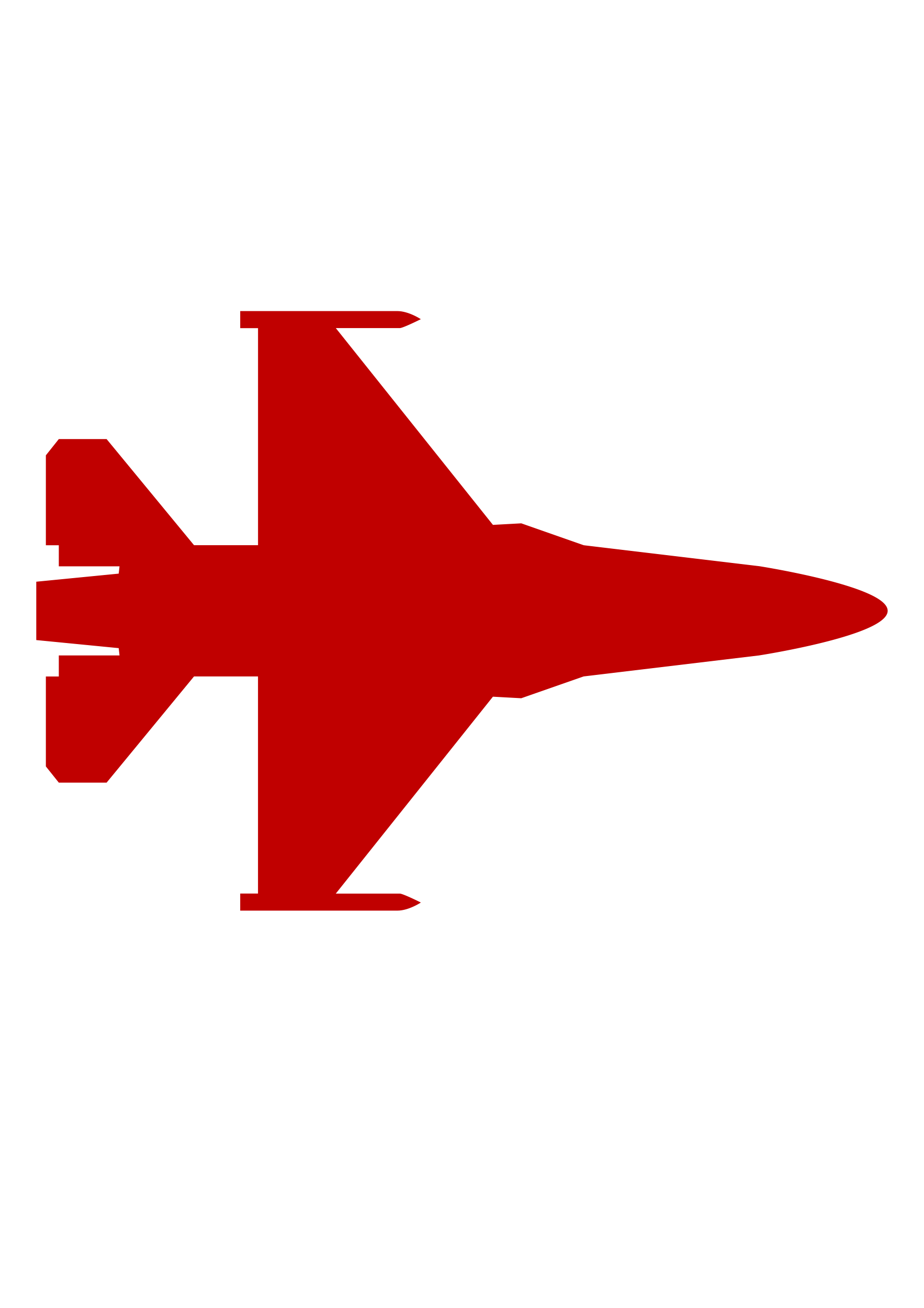 60
This number of
DISPLACED PEOPLE
has doubled
2018
2008
million in 2017
Increase in battle deaths
251%
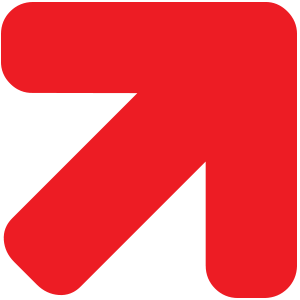 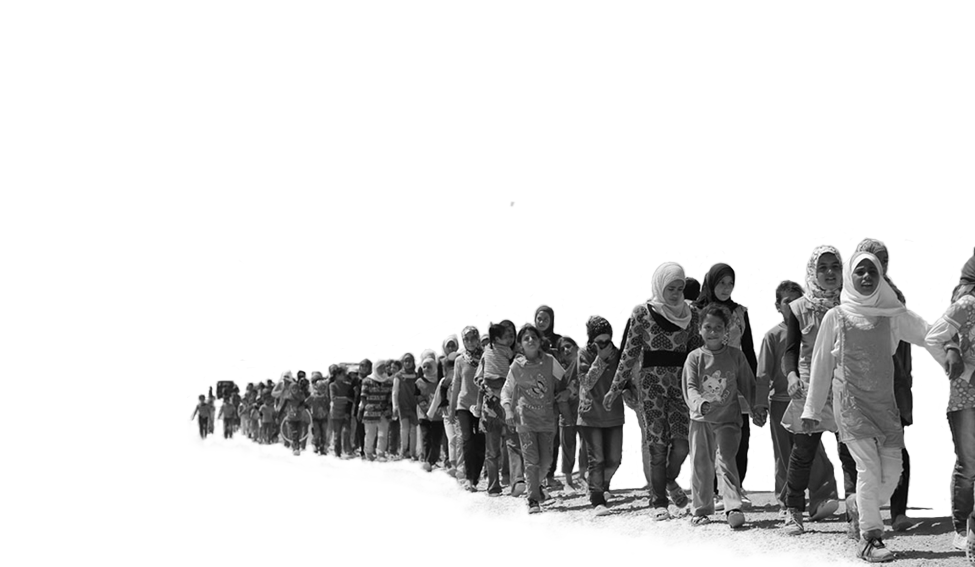 Increase in deaths from terrorism
203%
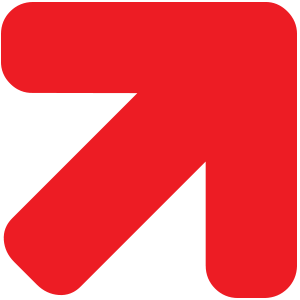 Deaths from terrorism by country, 2018
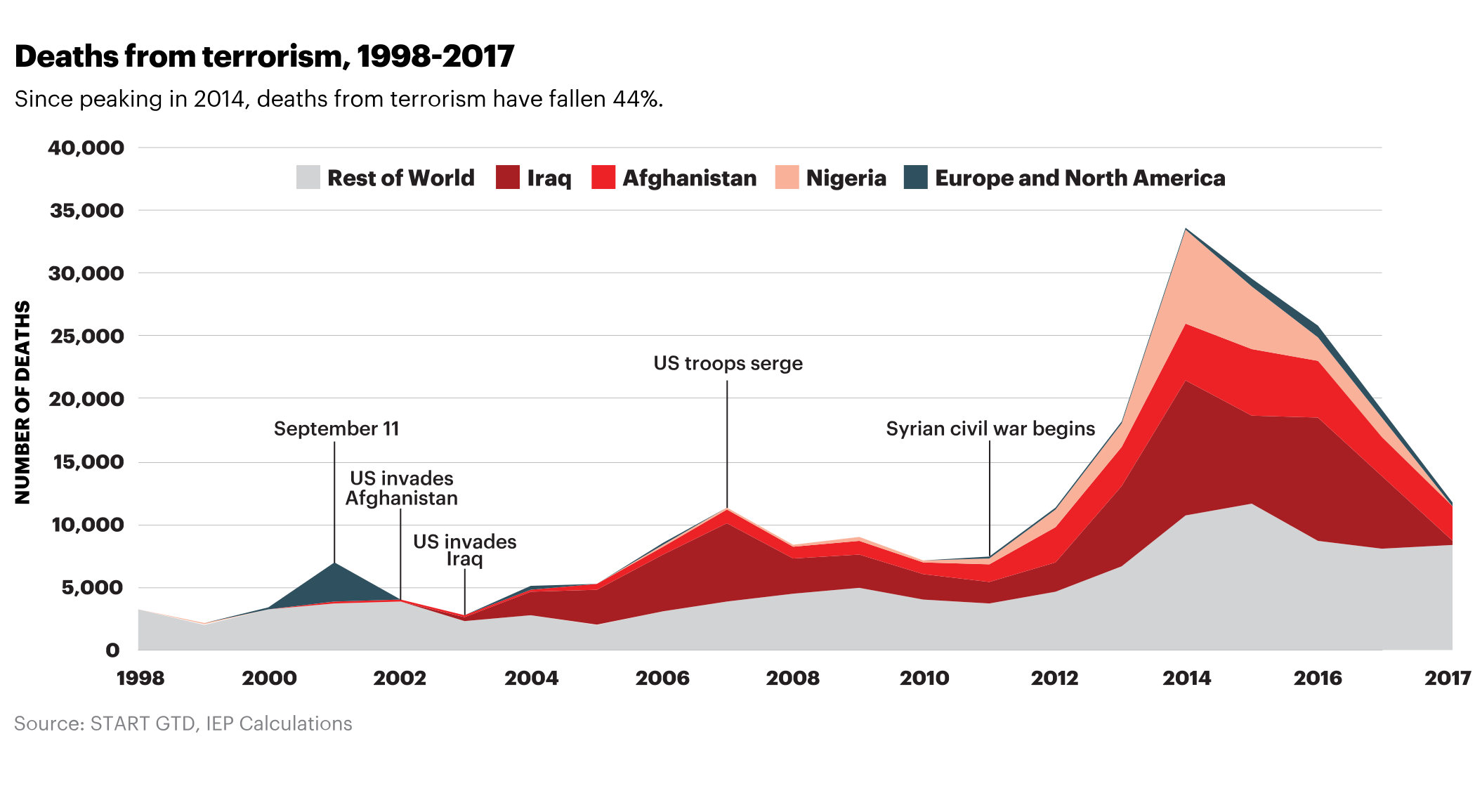 Improvements in peace-10 years
72%
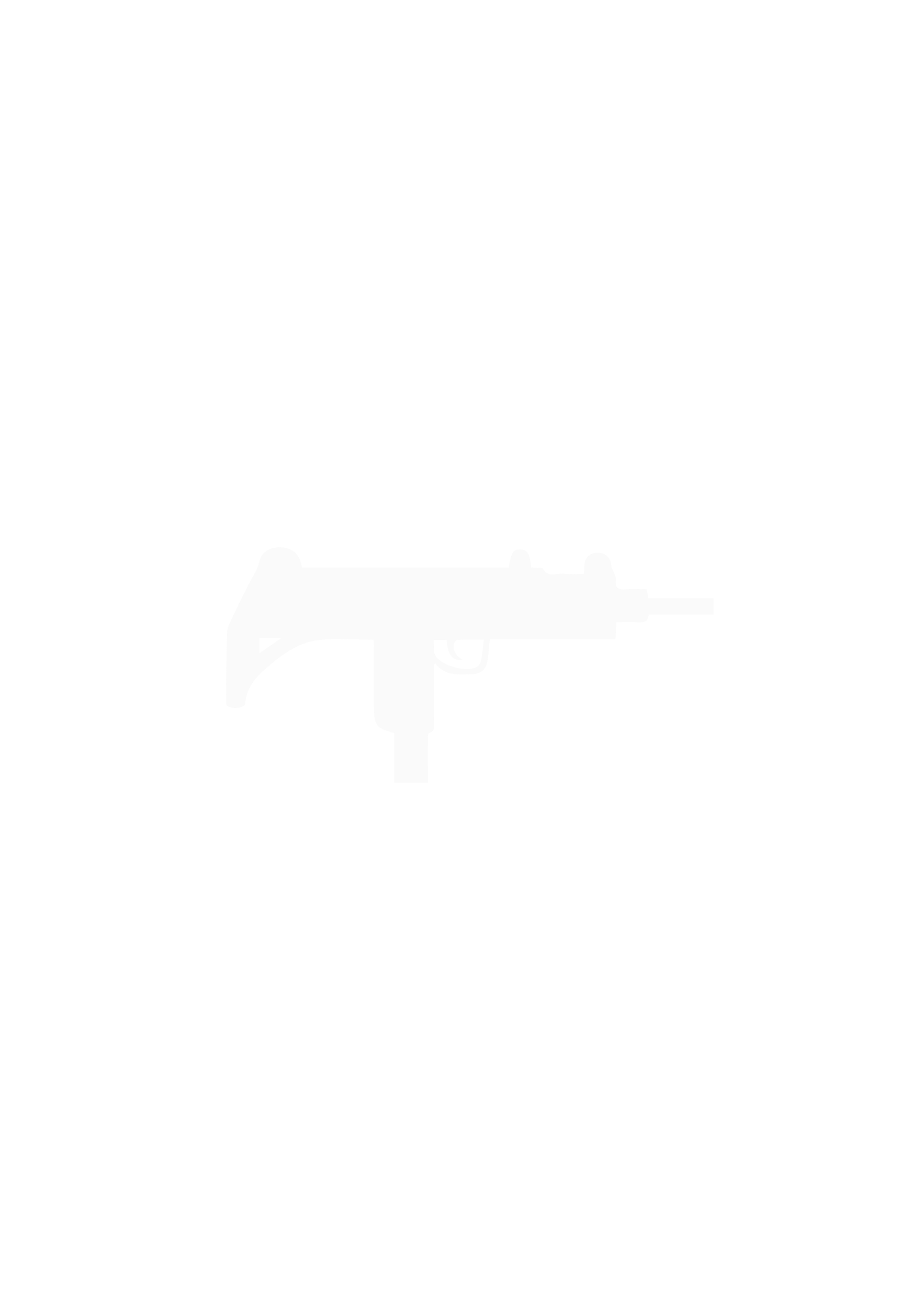 61%
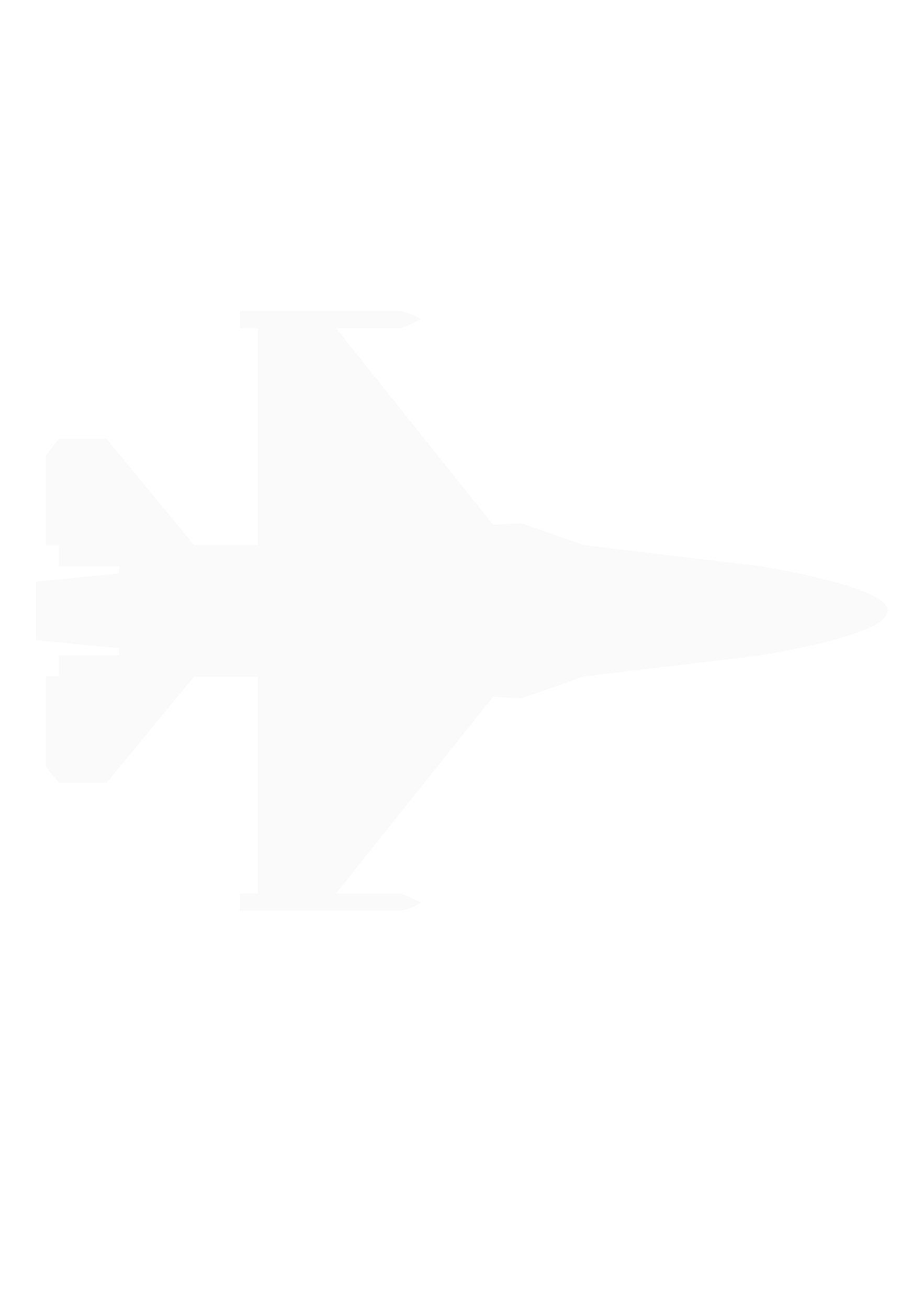 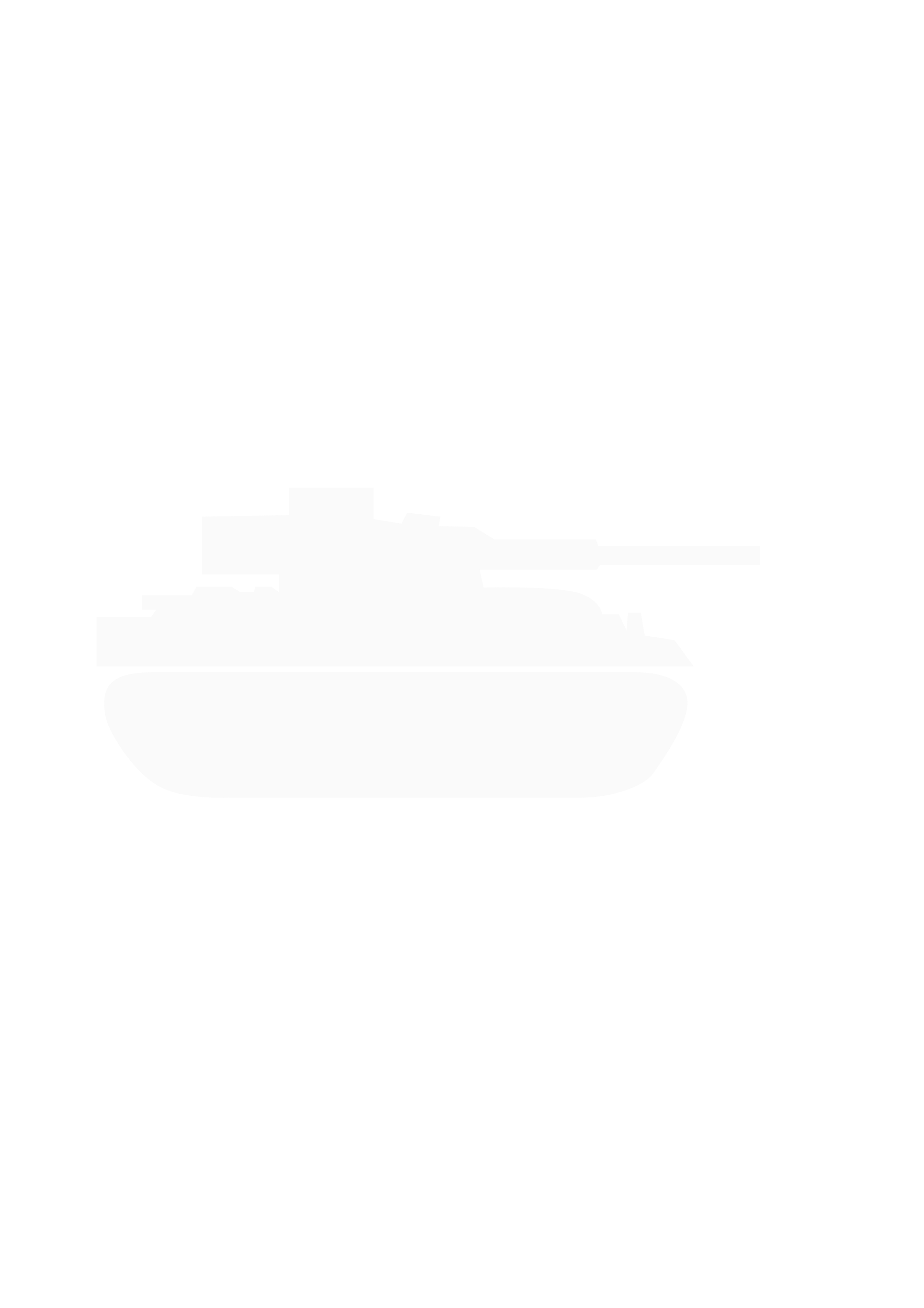 39%
39% more countries
improved than deteriorated in political terror
72% of countries had a drop in the homicide rate
61% of countries reduced military expenditure as a % of GDP
Peace in the last decade
Militarisation was the only domain to improve.
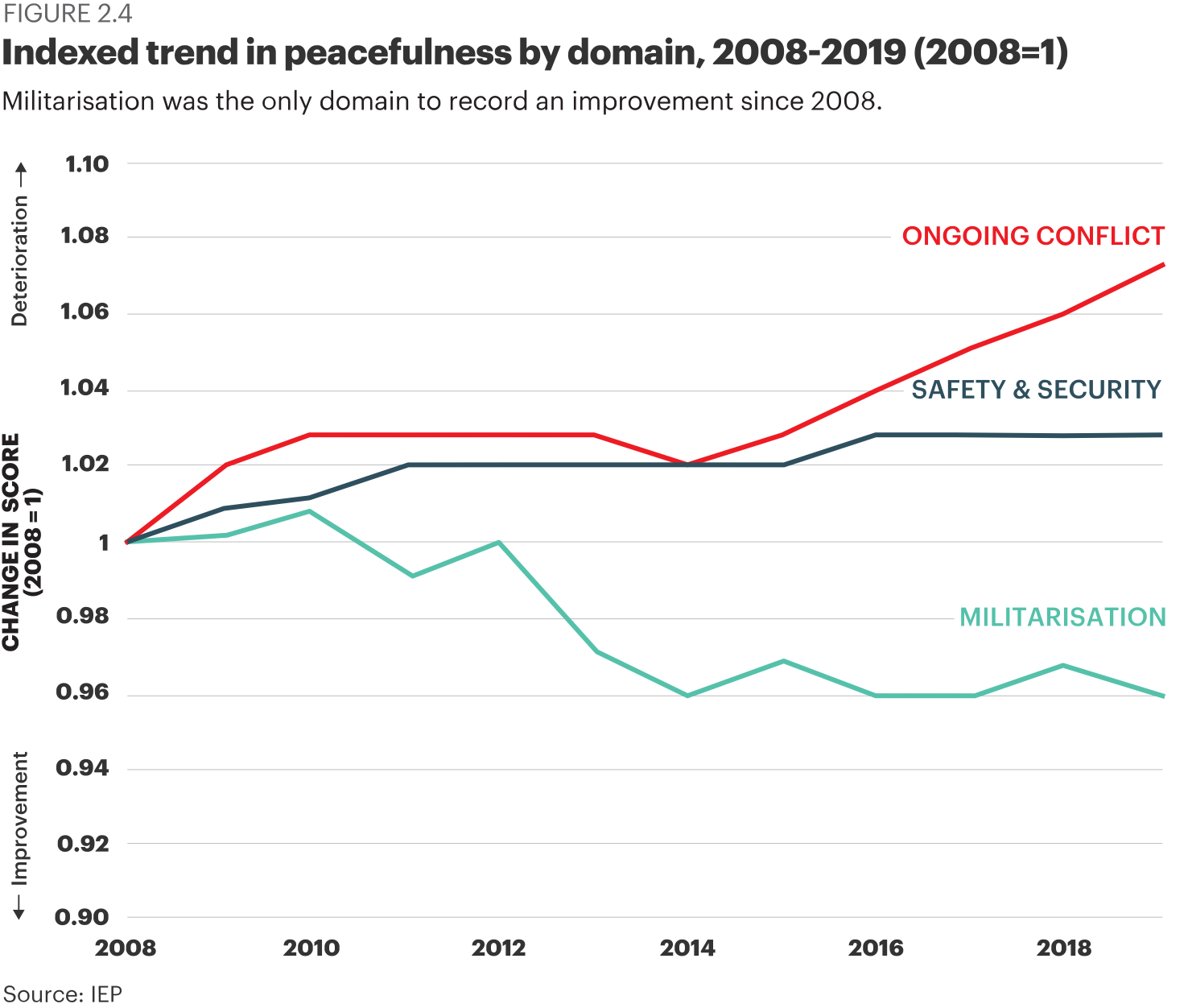 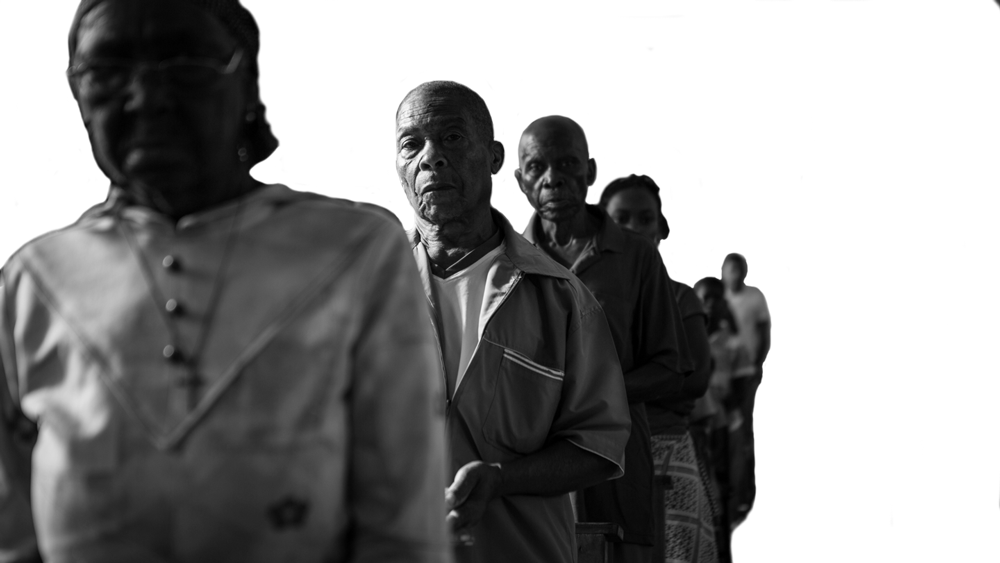 Source: IEP
The stickiness of peace
Gap between the least and most peaceful countries continues to grow.
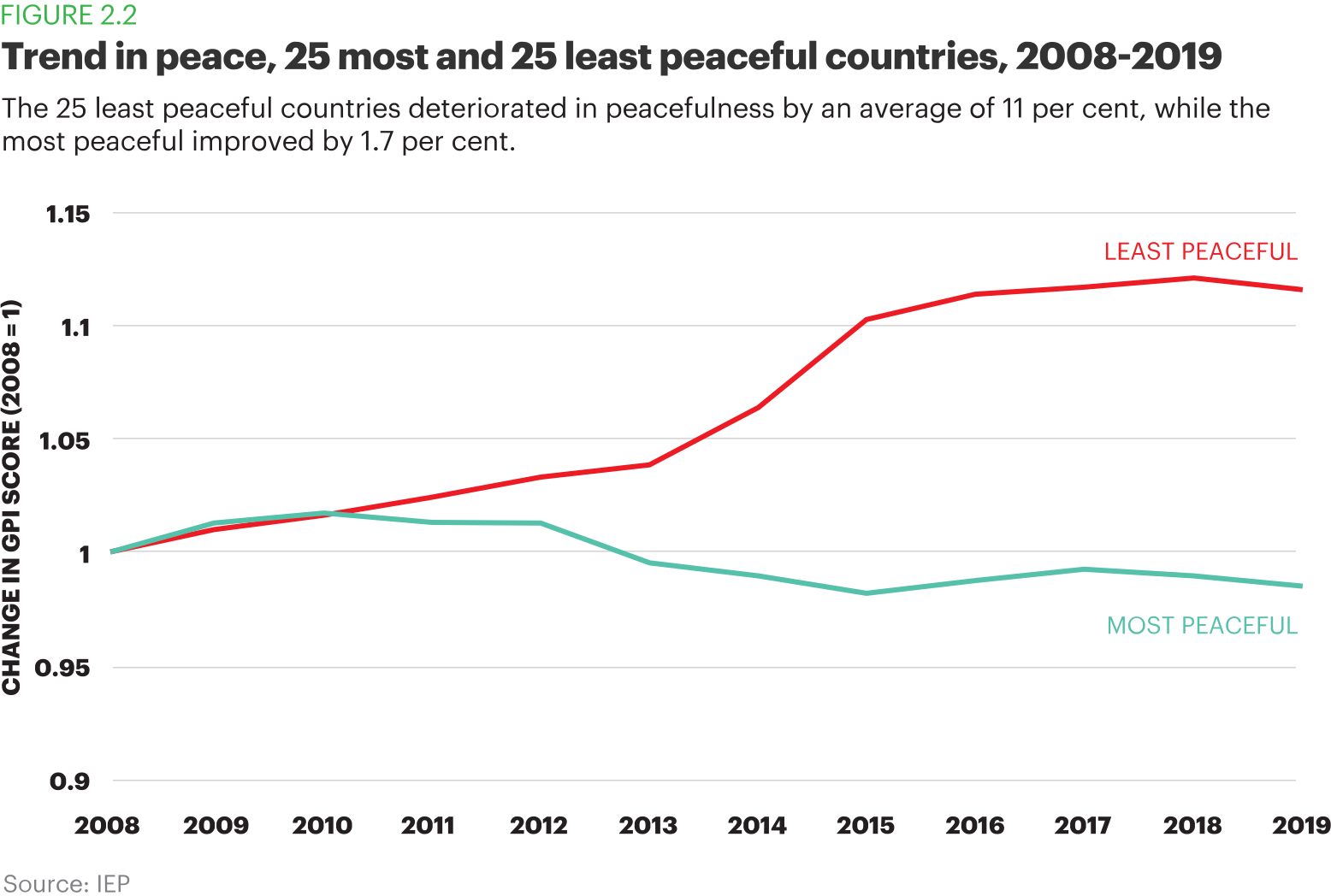 Perceptions of global leadership in 2018
Approval of Chinese leadership overtook approval of American leadership.
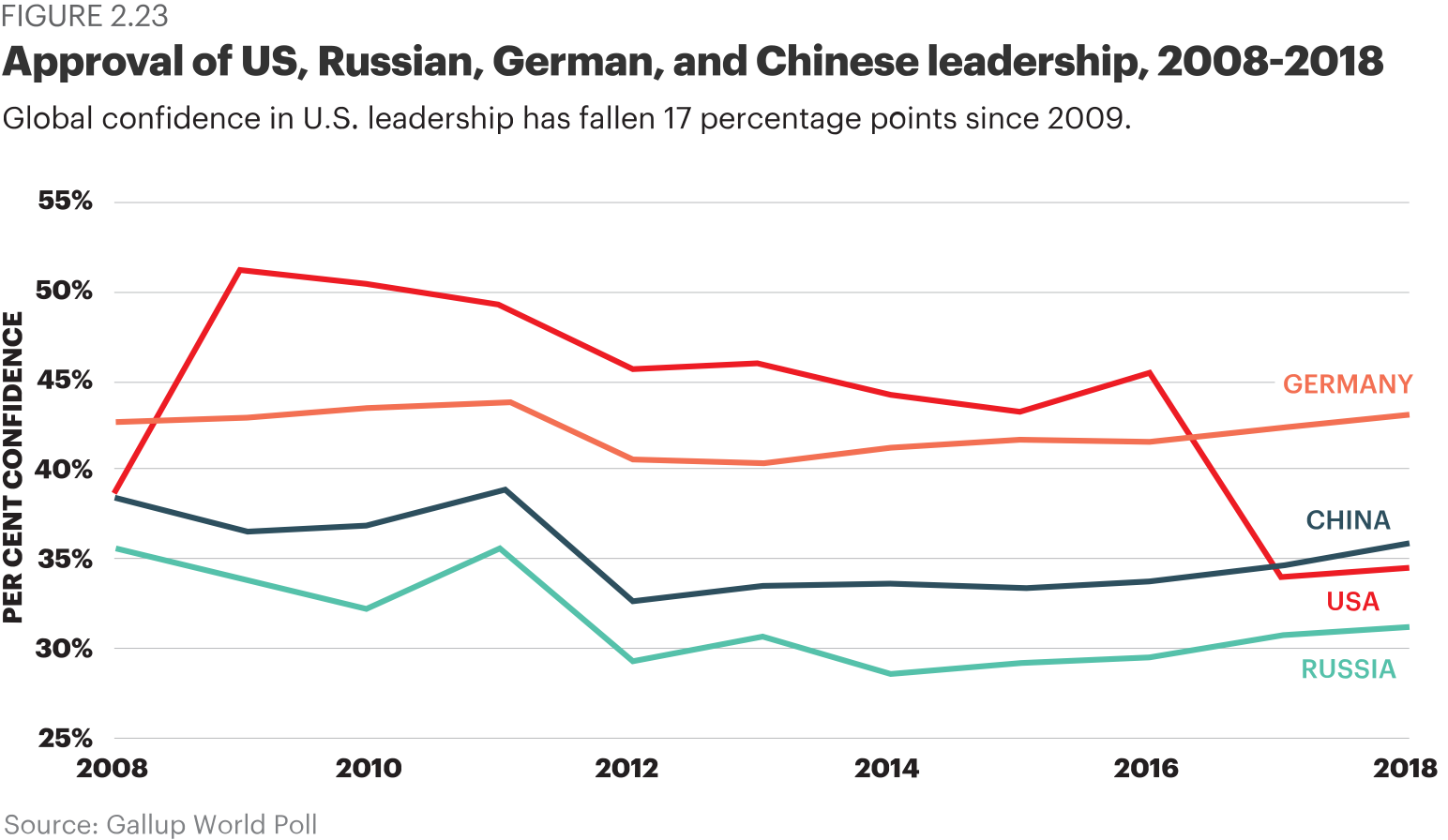 Climate change and peace
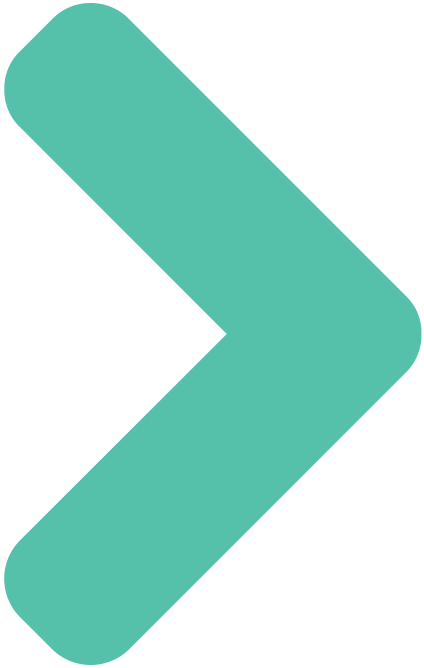 971 million people live in areas with high or very high climate change exposure. 400 million reside in countries with low levels of peacefulness.
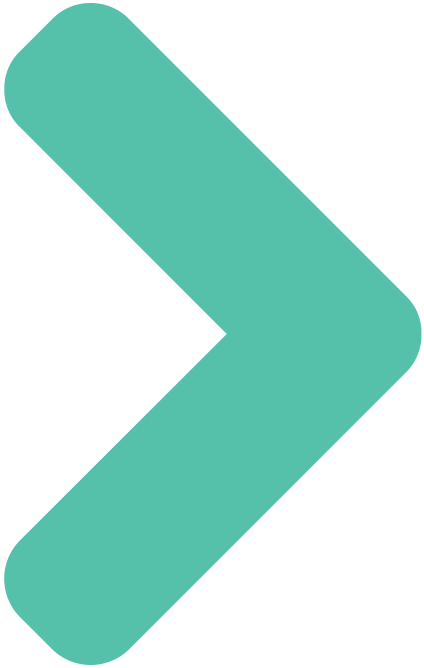 Climate change can increase the likelihood of violent conflict through its impact on resource availability, livelihood security and migration.
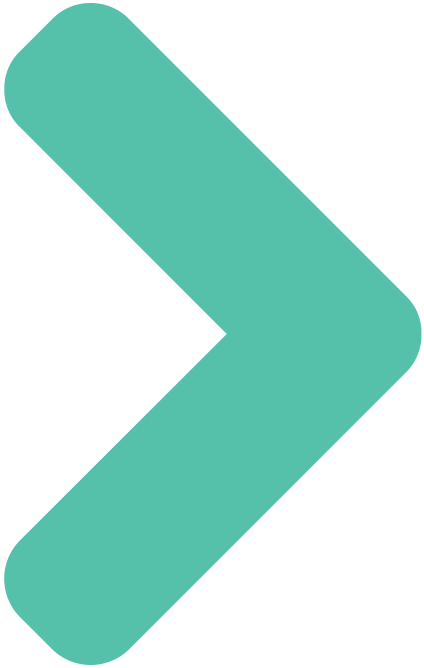 Countries with high levels of Positive Peace are better able to manage climate-induced shocks and tend to have higher environmental performance.
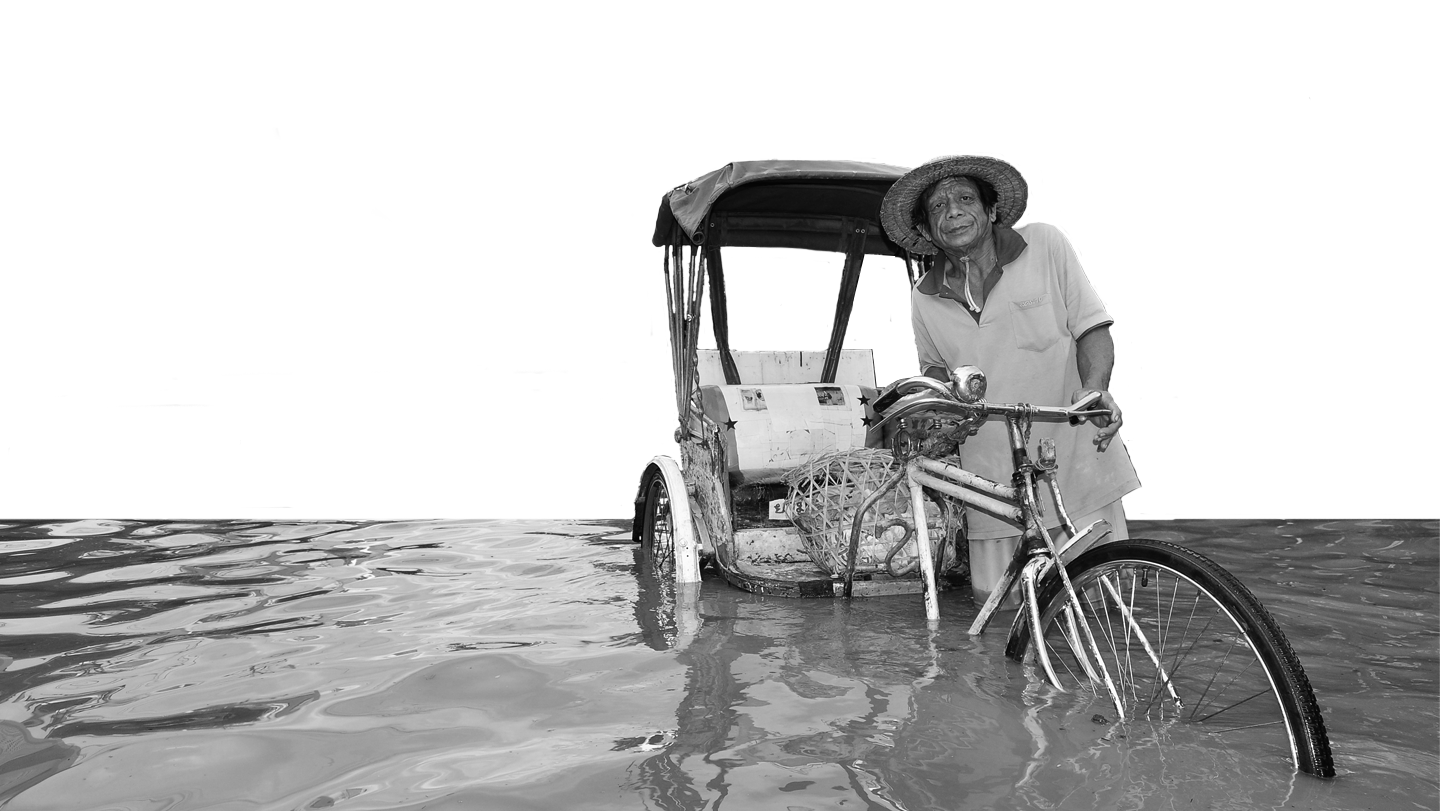 03.
Economic Impact of Violence
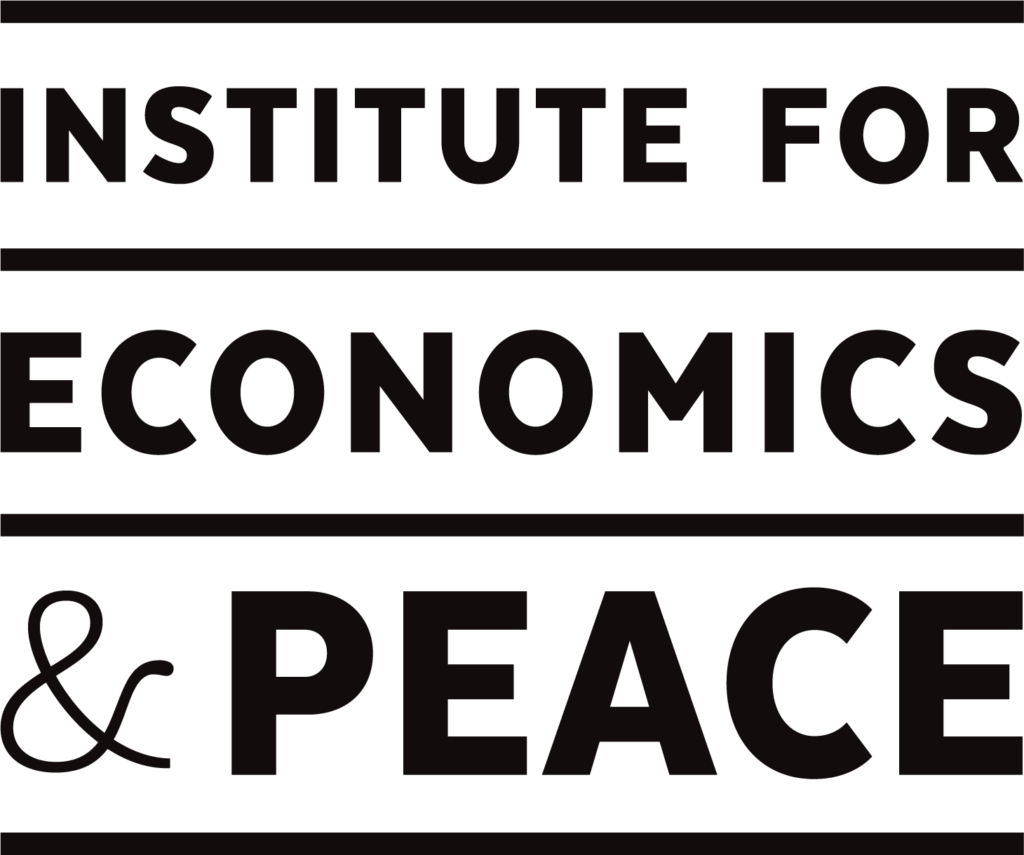 The global cost of violence, 2019
Deaths from conflict and terrorism peaked in 2014.
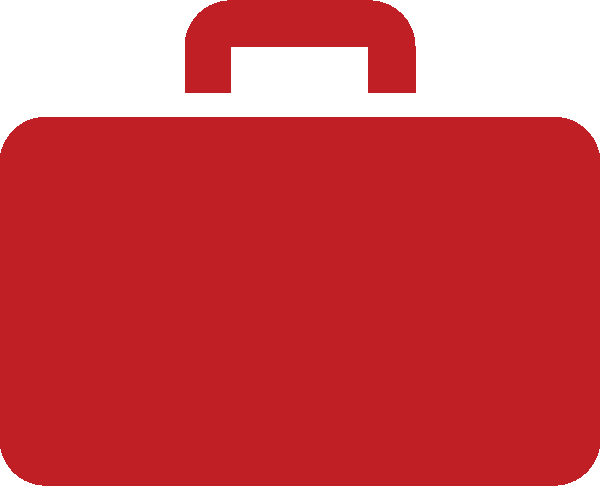 $14.1
trillion
Which is equivalent to 
11.2%
of total world GDP 
OR 
$1853
per person
If the world decreased 
violence by 10%...
$1.41 TRILLION
Could be directed to 
other economic activities
Global economic impact of violence
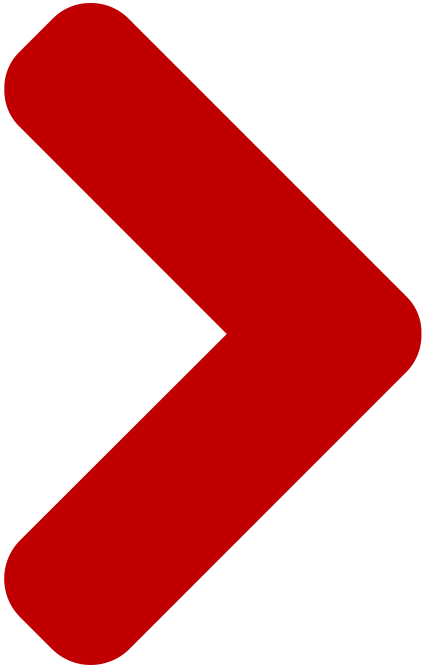 The average economic cost of violence was equivalent to 45% of GDP in the ten countries most impacted by violence, compared to only 2% in the ten least affected.
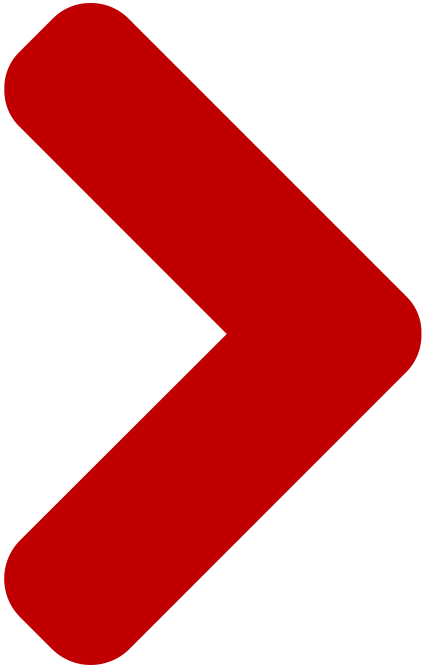 In the last 70 years, per capita GDP growth has been three times higher in highly peaceful countries compared to those with low levels of peace
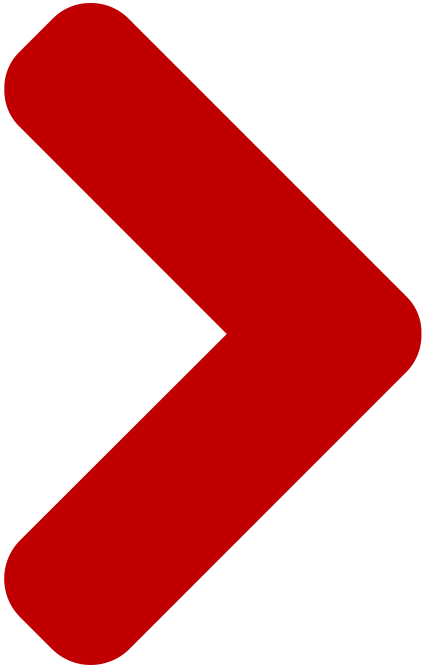 Peace is positively related to changes six macro economic indicators
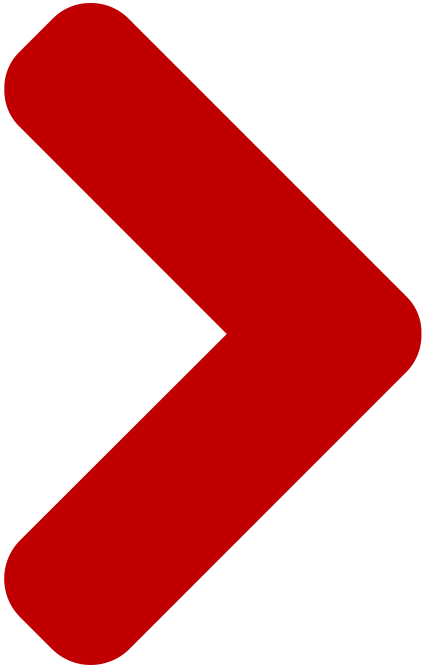 GDP growth, exchange rate, inflation rate, interest rate, FDI and sovereign credit ratings
Breakdown of the economic impact of violence
Military expenditure accounts for over 40% of the total economic impact of violence.
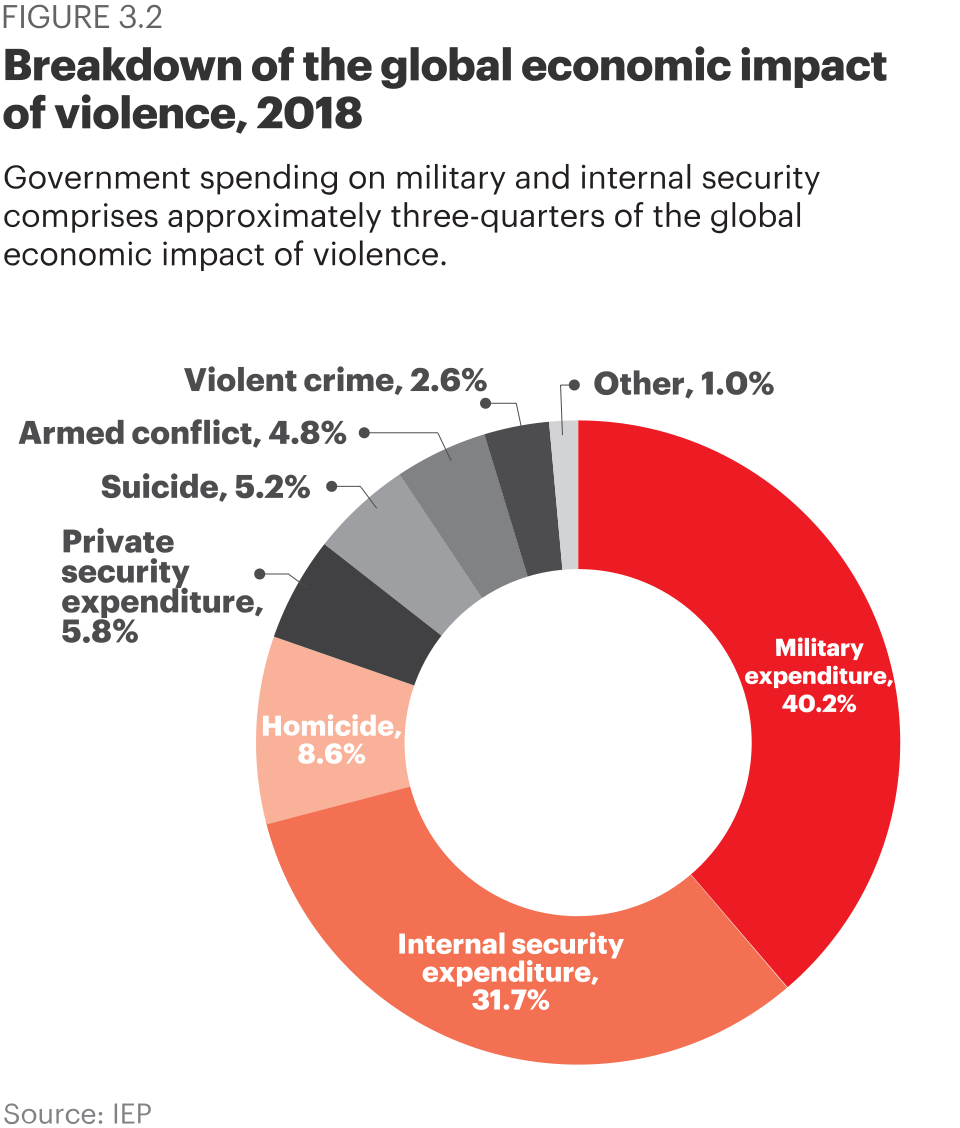 A 1% reduction in the cost of violence is the equivalent to:
1%
total global Official Development Assistance in 2017
A 10% reduction in the cost of violence is the equivalent to:
10%
The global total Foreign Direct Investment in 2018
The size the combined economies of Switzerland, Ireland and Denmark
Source: IEP
03.
Positive Peace
Defining and measuring peace
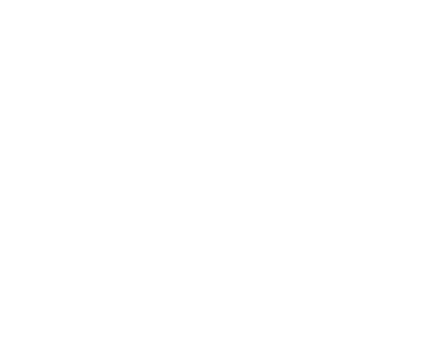 The perfect state would have no police, jails or crime.
Actual Peace
Measures:
Crime
Suppression
Military
Armed Conflict
Positive Peace
Derived through statistical analysis of datasets, indices and attitudes with the GPI
GPI
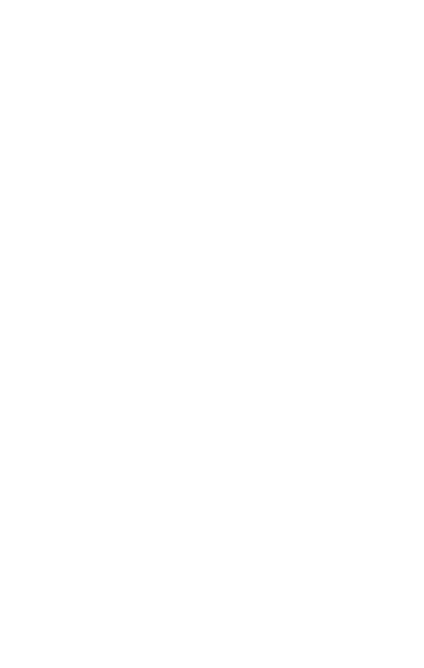 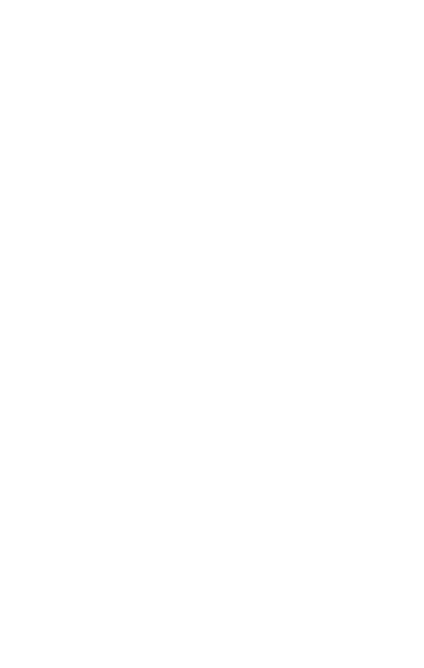 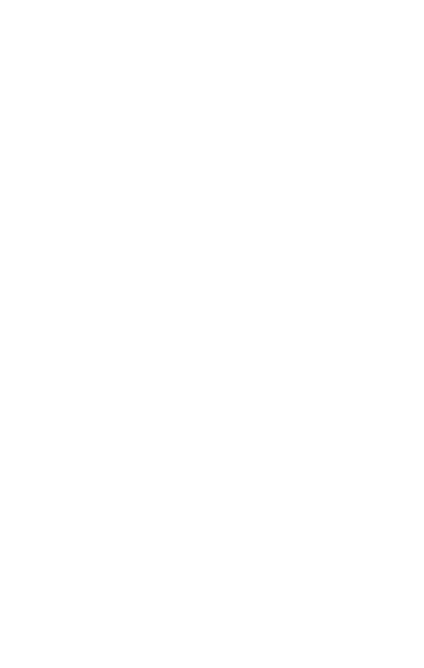 Positive Peace Index
[Speaker Notes: There are two types of peace. Negative and positive. 
Starting point for the GPI is to image a state with no need for jails, crime and therefore no peace. 
The definition in the Global Peace Index is ‘absence of violence’ and ‘absence of fear of violence’ 
But negative peace doesn’t tell you anything about what is necessary for a peaceful society 
Positive peace index is derived through statistical analysis of over 9,000 datasets, indexes and attitudinal surveys 
This is first empiric attempt to derive positive peace, this enables one to imagine how a world can become more peaceful.]
Positive Peace
Positive Peace creates the optimum environment for human potential to flourish.
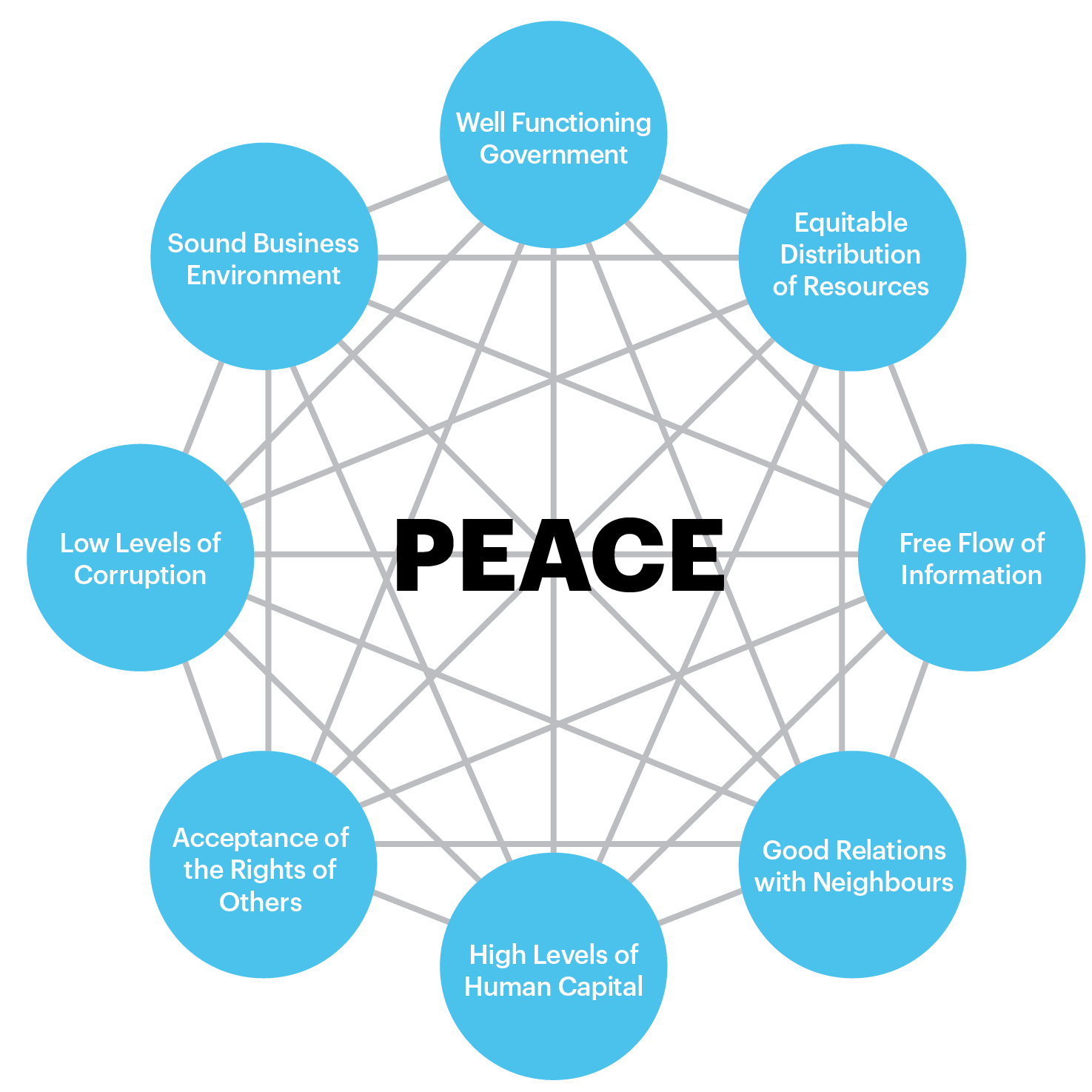 High levels of Positive Peace are associated with:
Higher per capita income
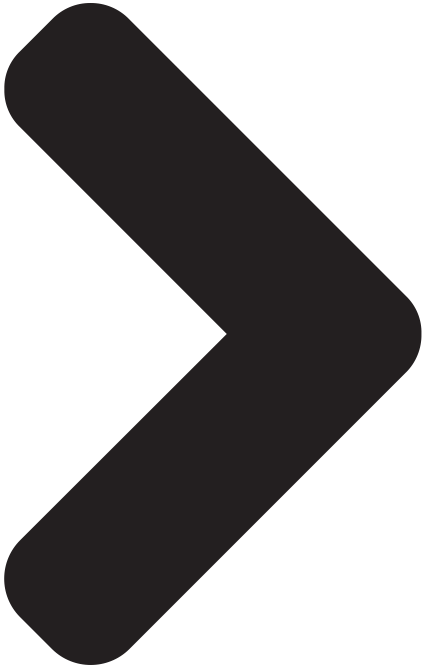 Resilience
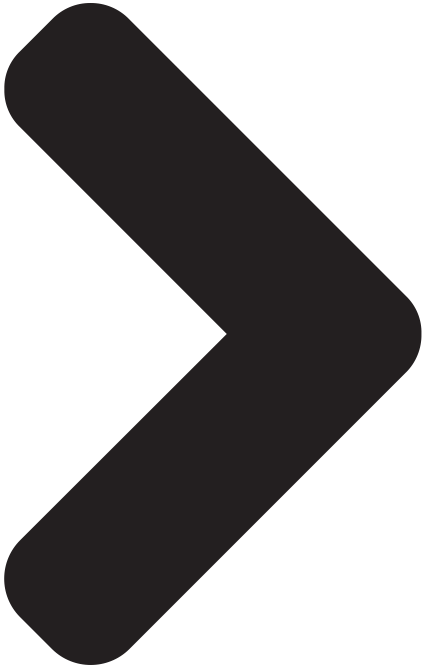 Better environmental outcomes
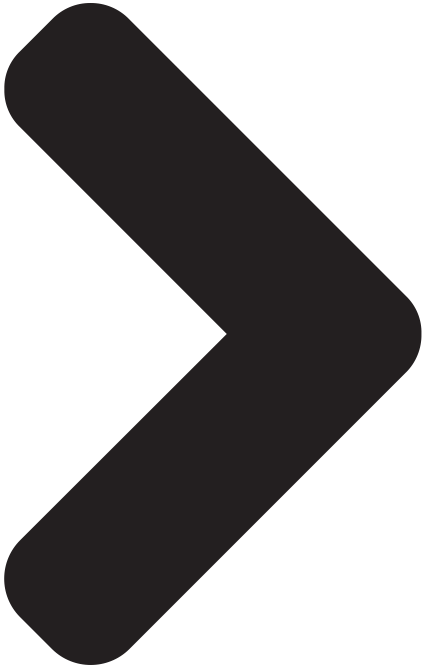 Higher GDP growth per annum
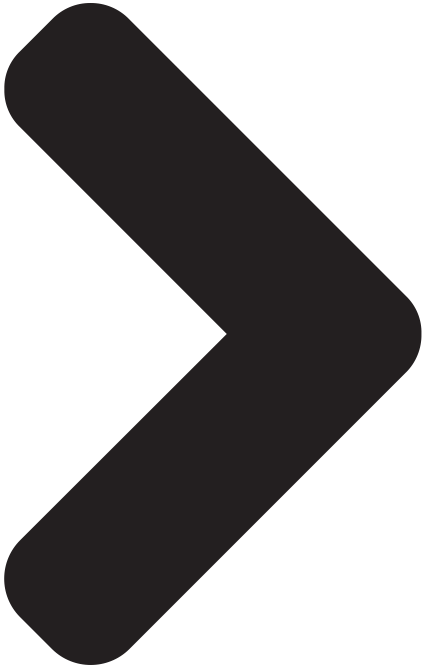 Better performance on MDGs
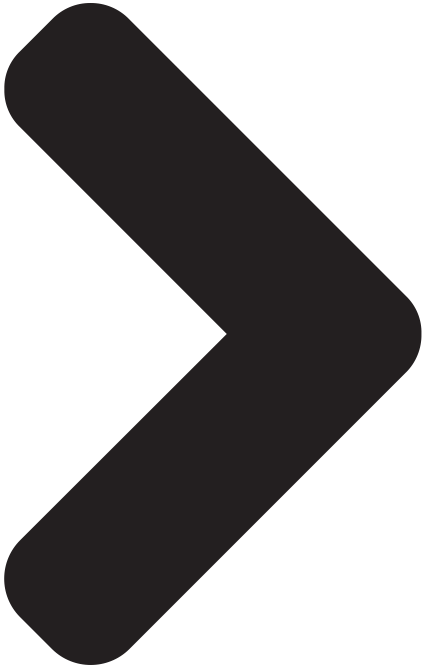 Connect with us
visionofhumanity.org
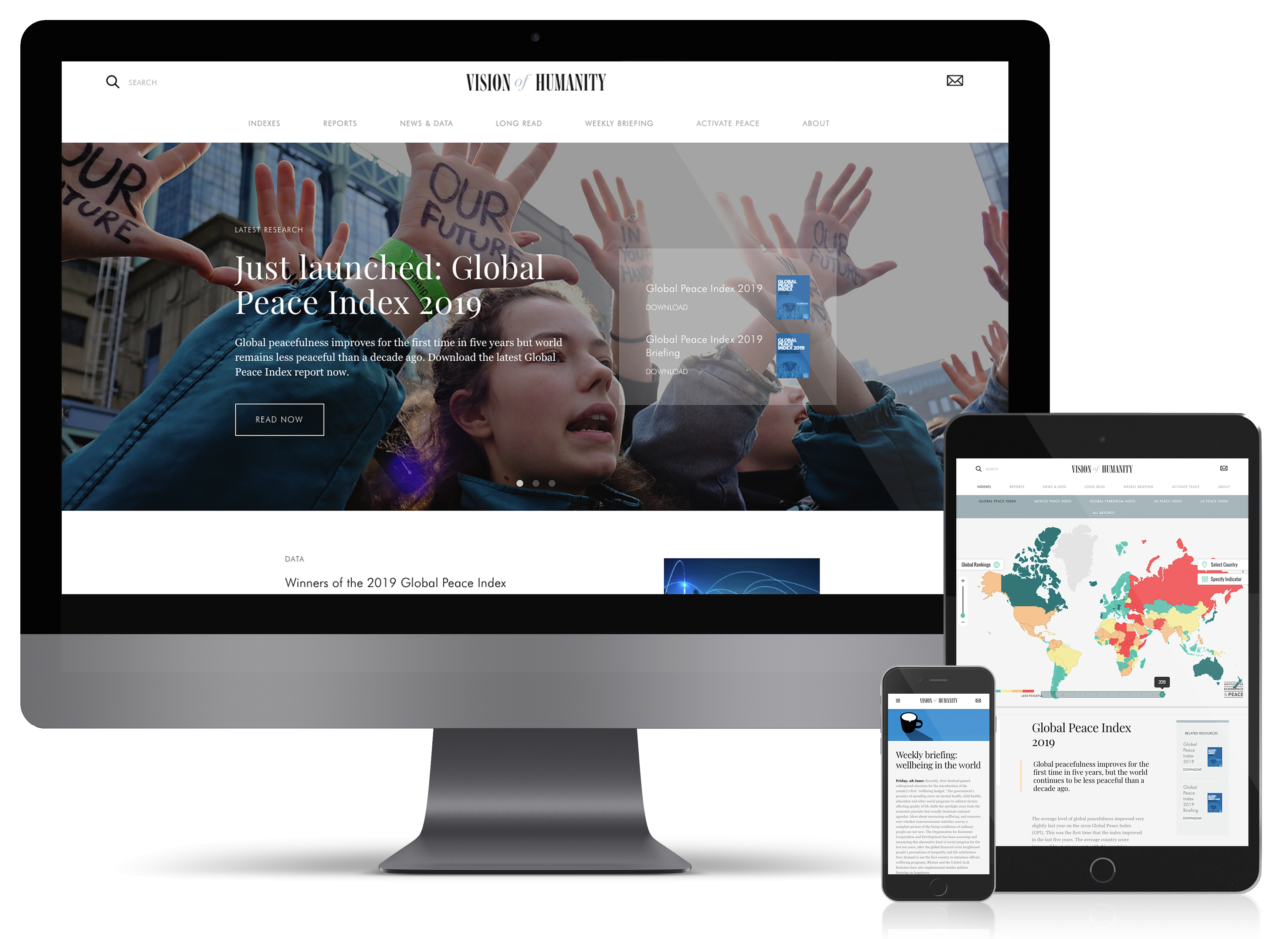 GlobalPeaceIndex
@GlobPeaceIndex
@GlobalPeaceIndex